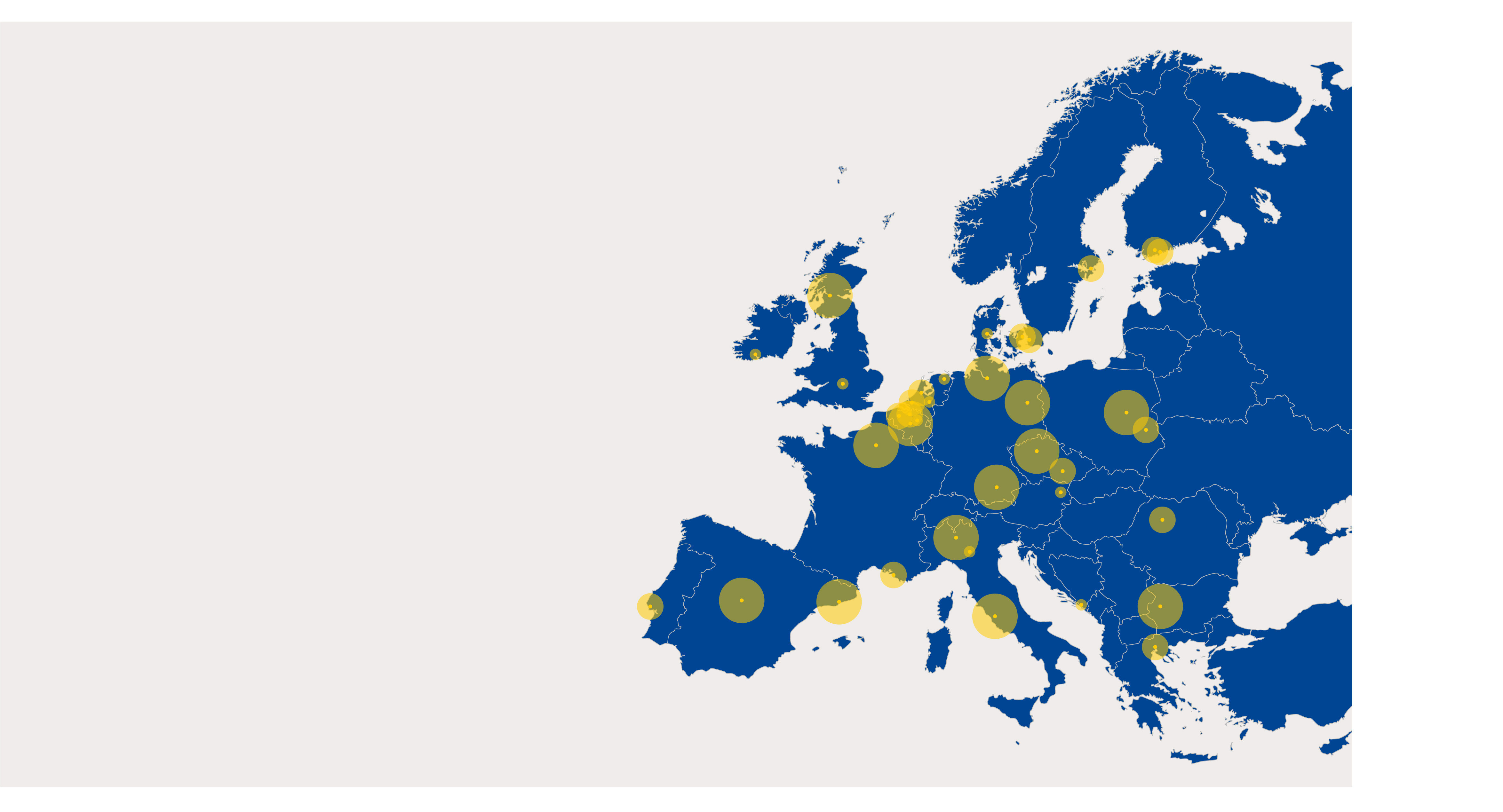 City Science Initiative, 2020
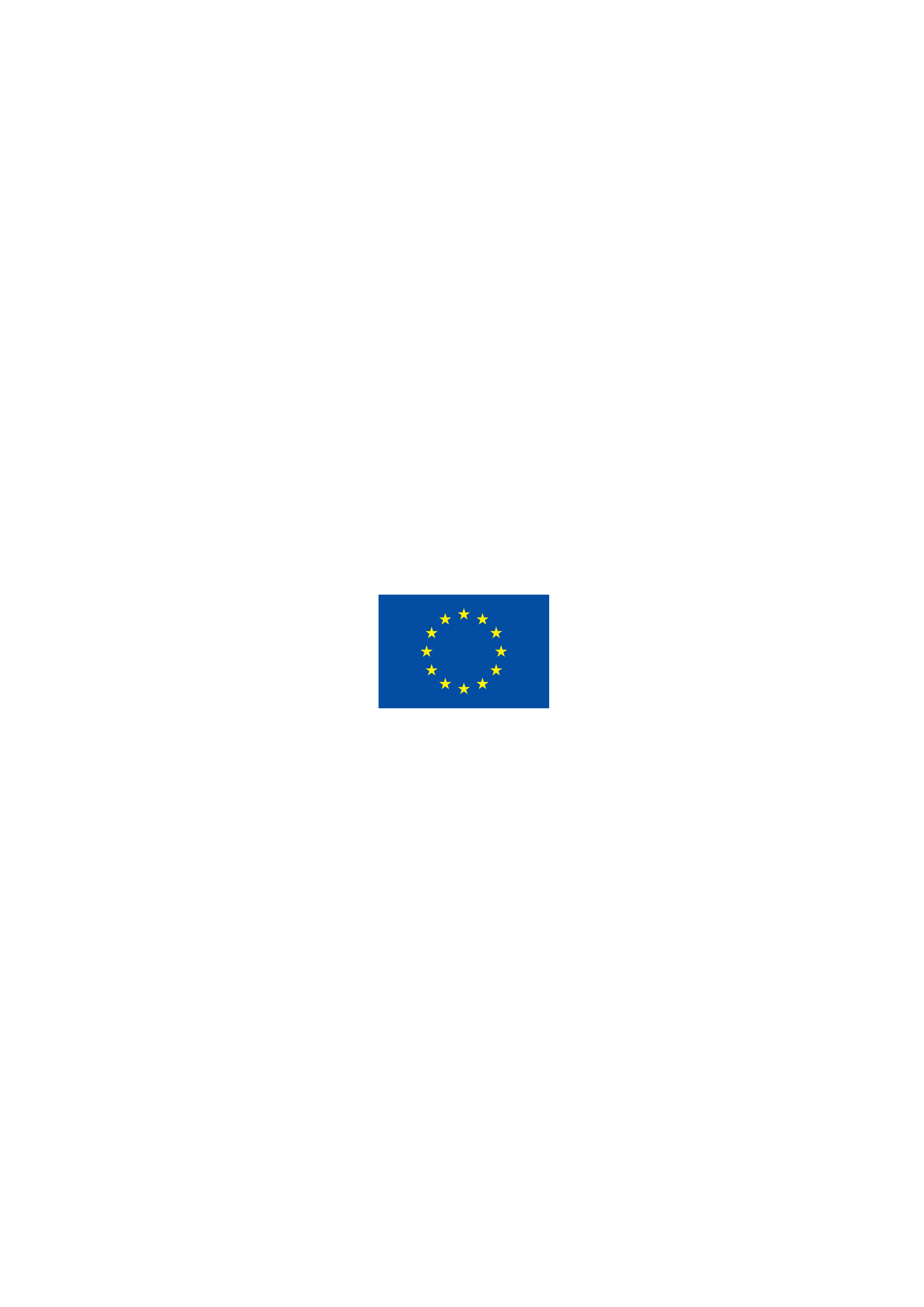 CITY 
SCIENCE
FOR 
URBAN 
CHALLENGES
Pilot assessment and future potential of 
the City Science Initiative 
2019 – 2020





Caroline Navejan
2
19 November 2020
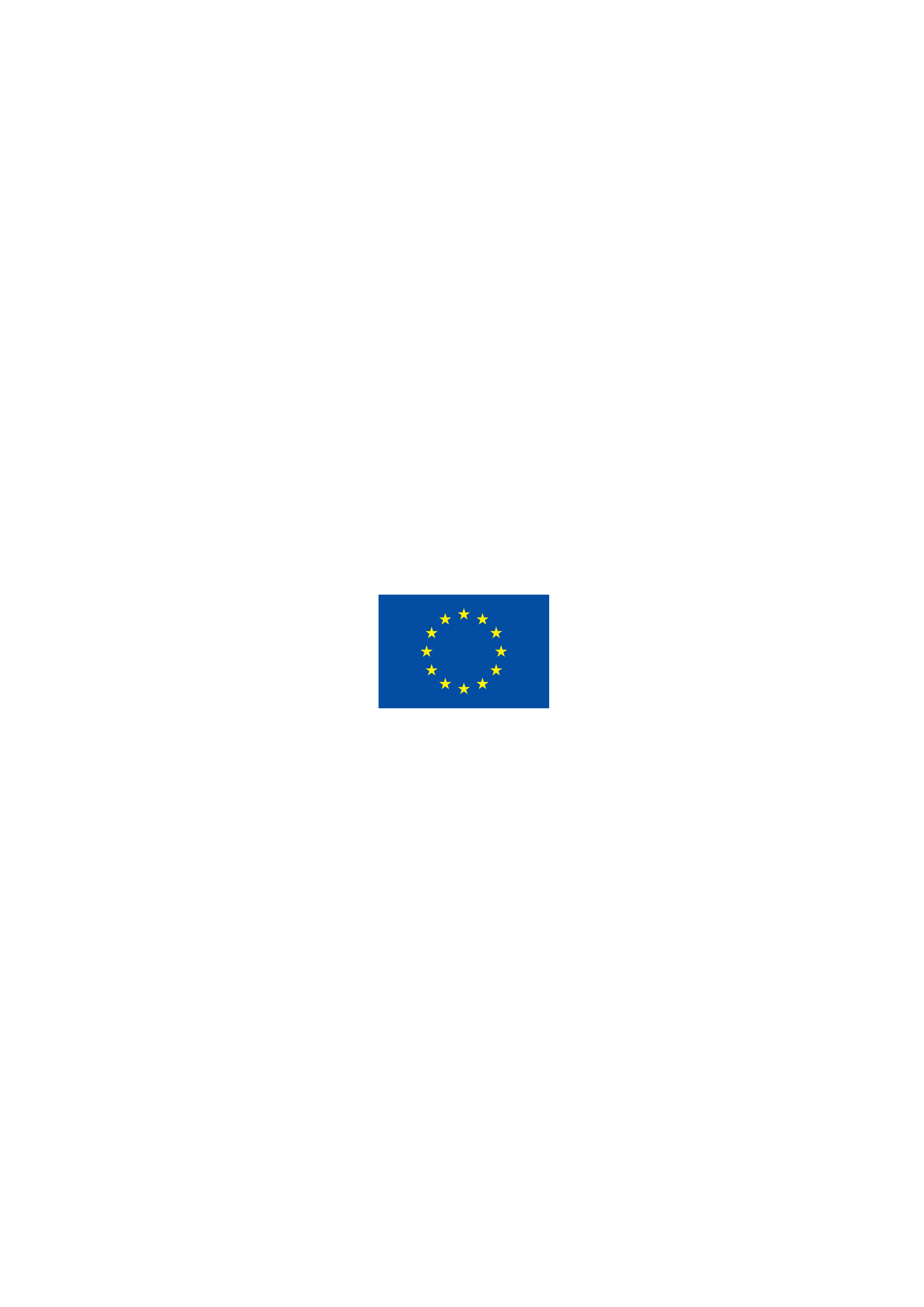 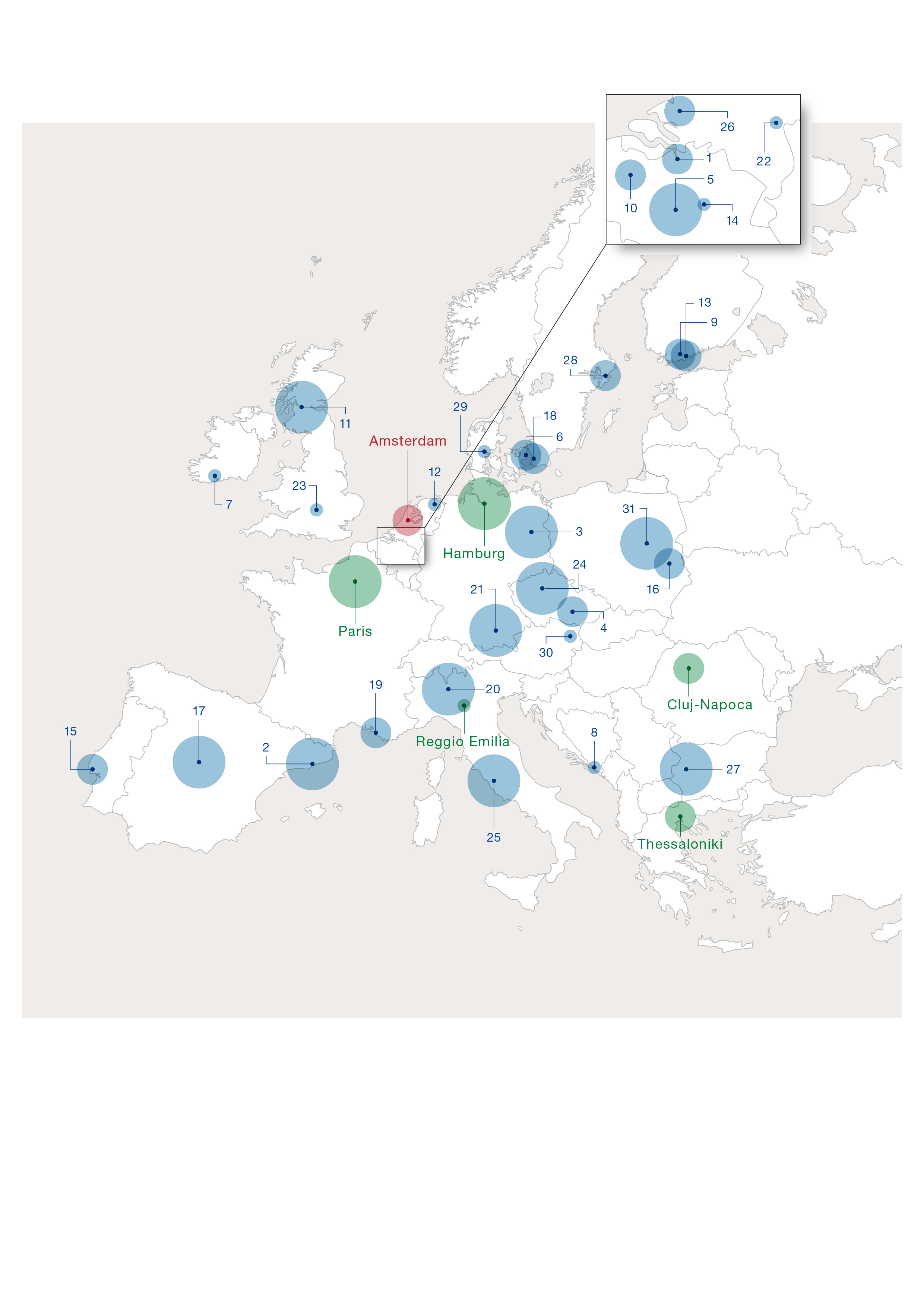 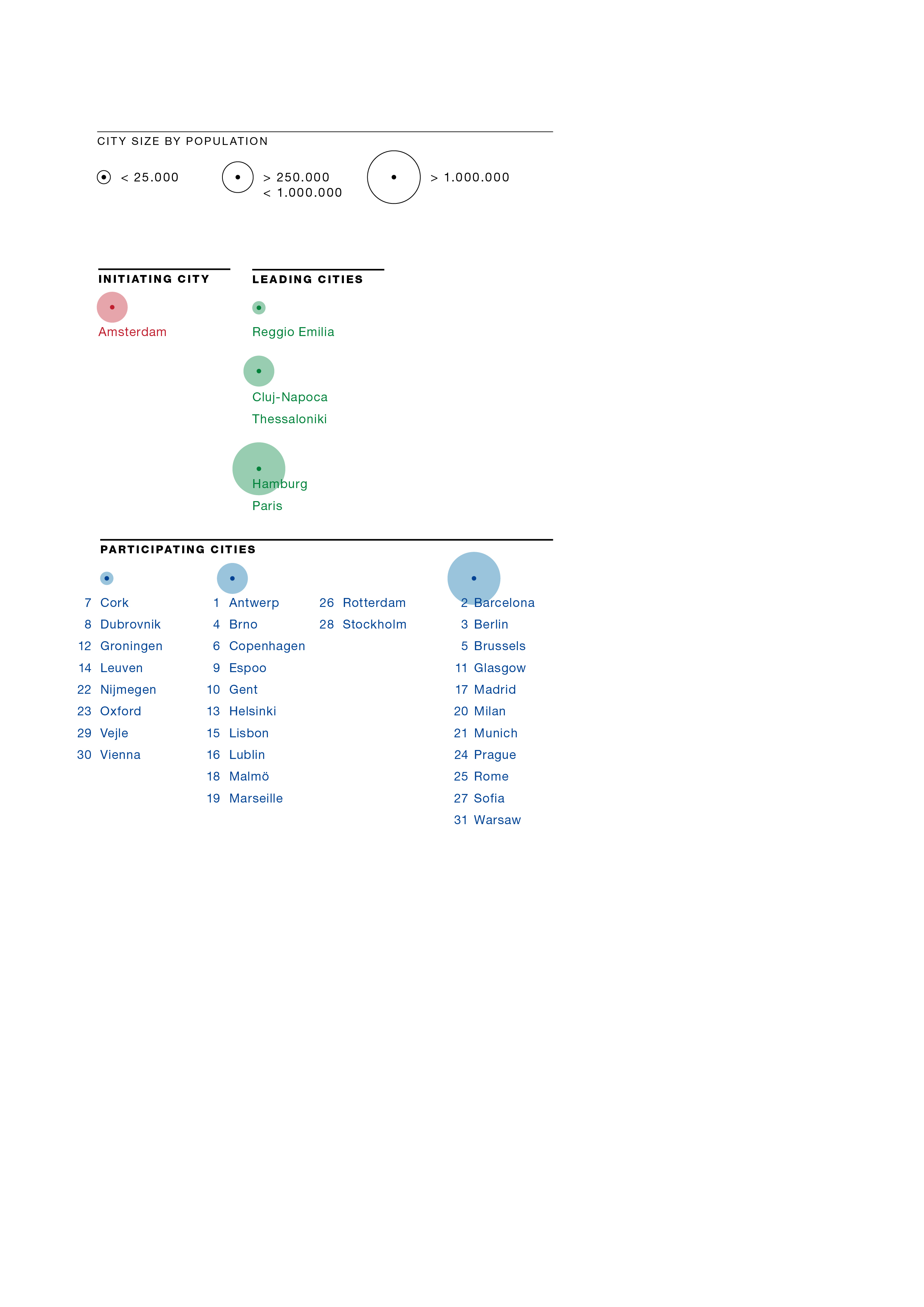 STAKEHOLDERS:
CITIES
3
19 November 2020
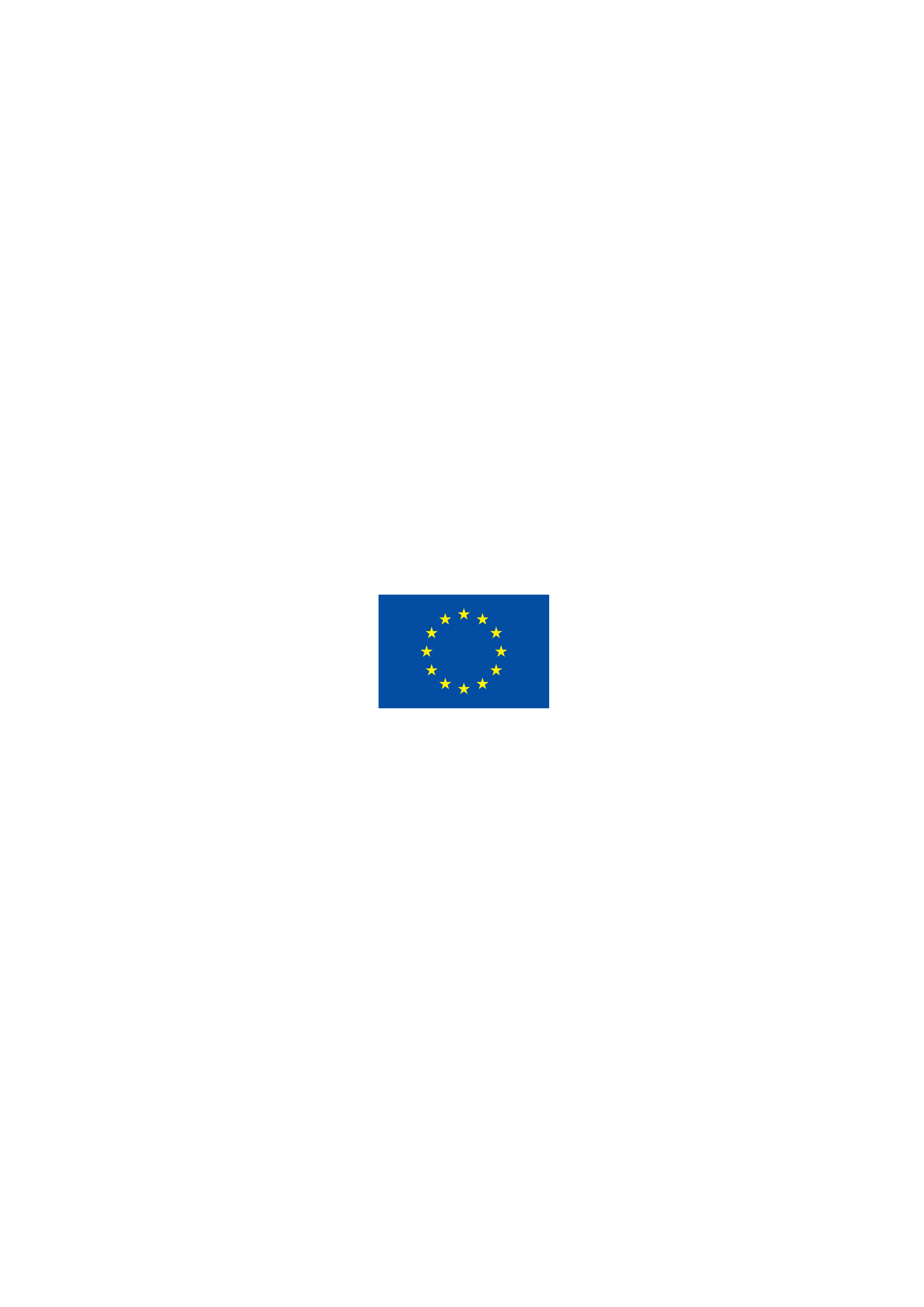 STAKEHOLDERS:
NETWORK
STAKEHOLDERS:
EUROPEAN COMMISSION
EUROCITIES
100 Resilient Cities
Covenant of Mayors
European Network of Living Labs (ENoLL)
European Regions Research and Innovation Network (ERRIN)
European Union Knowledge Network (EUKN)
UN Global Sustainability Index Institute Foundation (UNGSII)
ICLEI
International Urban Cooperation
JPI Urban Europe
ThinkNature
UNICA: Network of Universities from Capitals of Europe
URBACT
JRC
DG Research & Innovation
DG REGIO
DG CLIMA
DG CNECT
DG ENER
DG ENV
DG GROW
DG MOVE
EASME
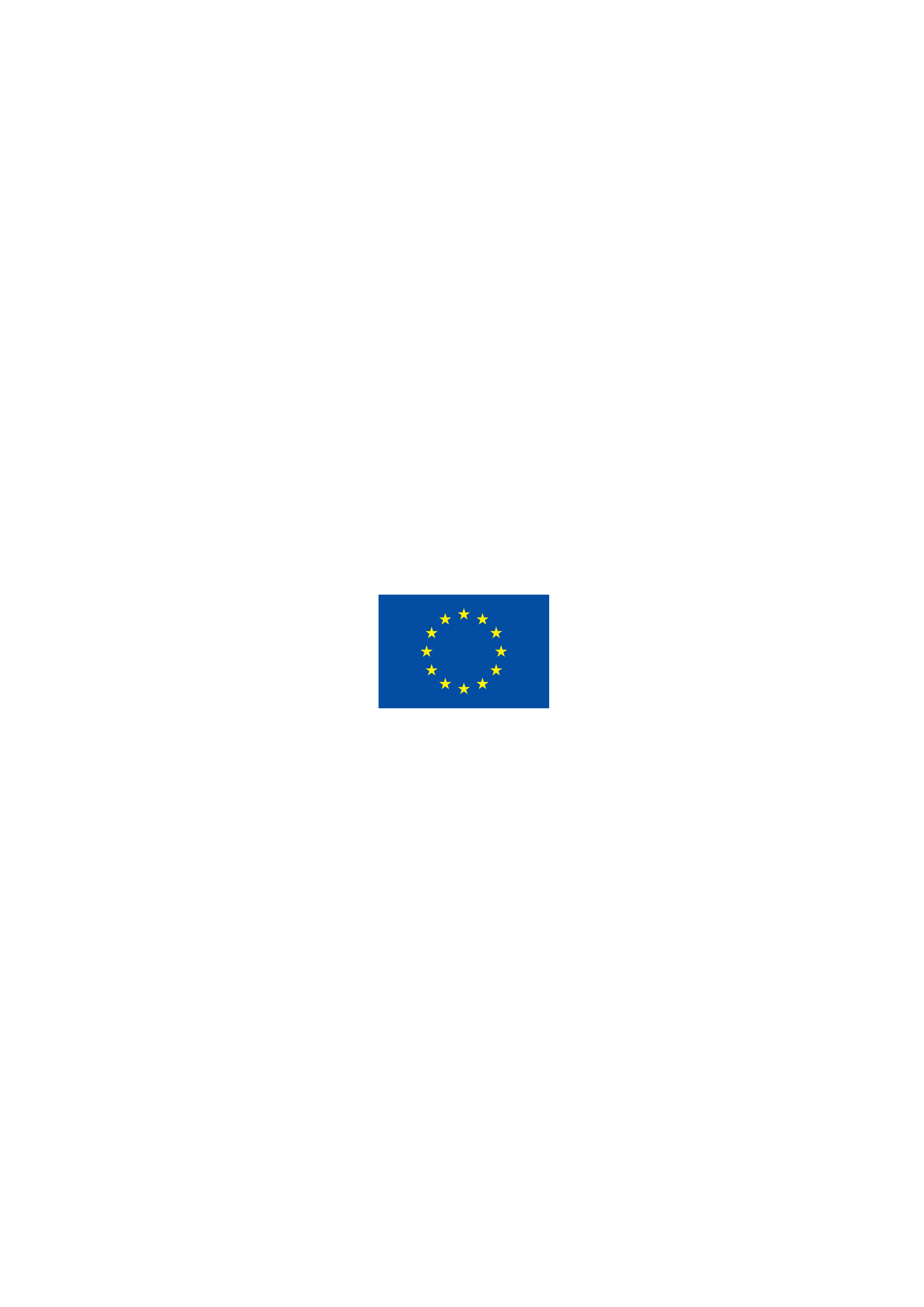 CSI PILOT TIMELINE
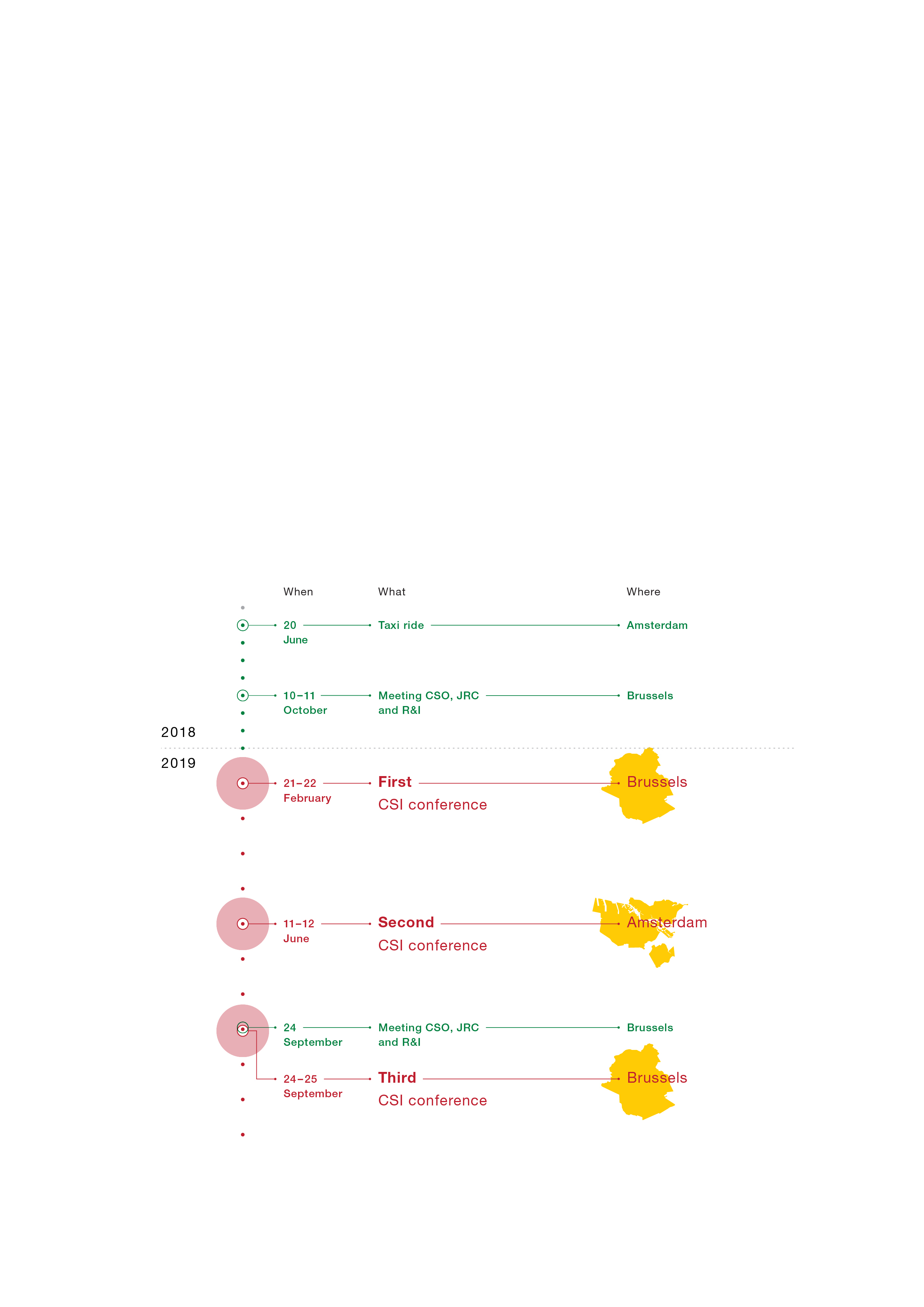 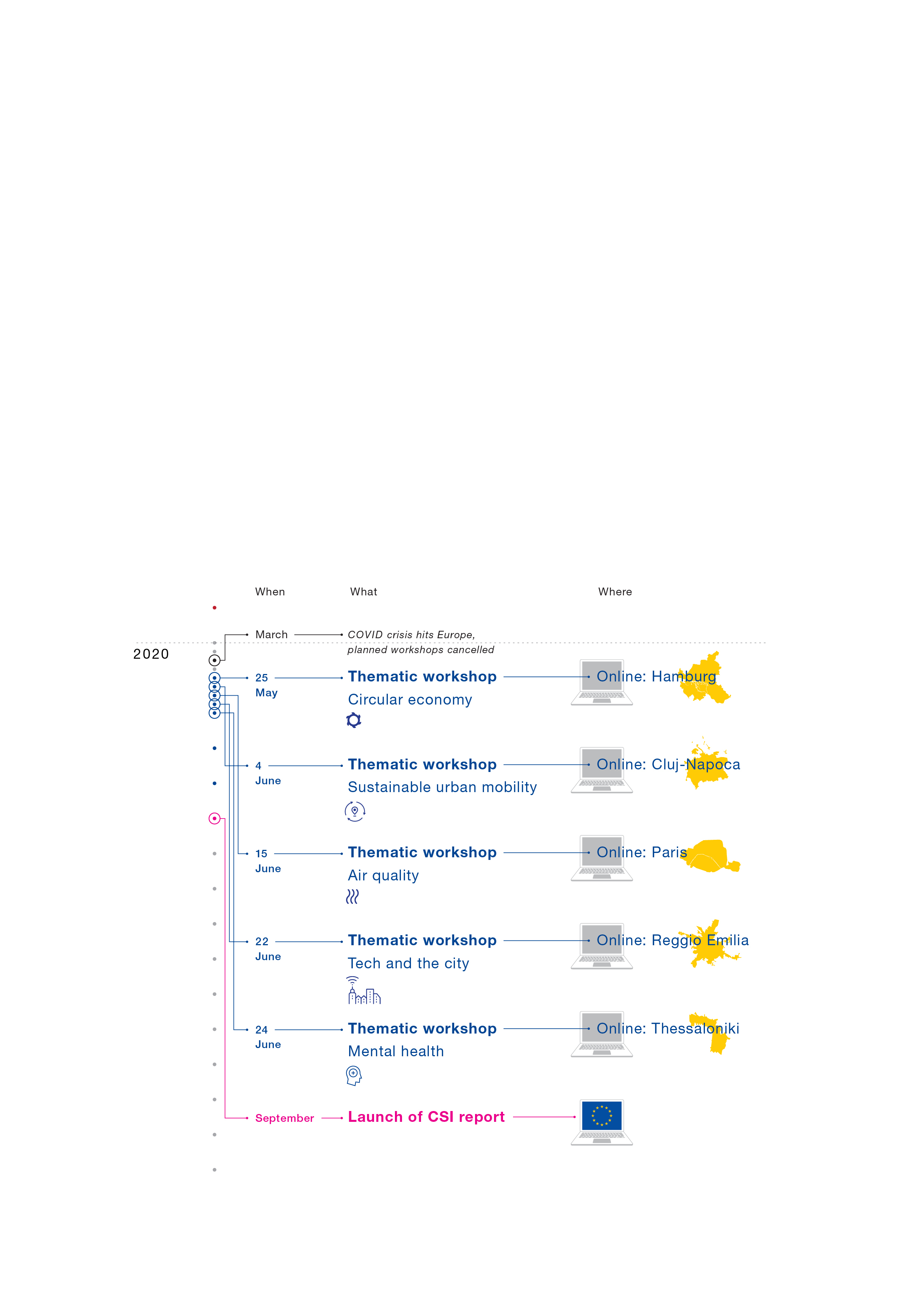 5
19 November 2020
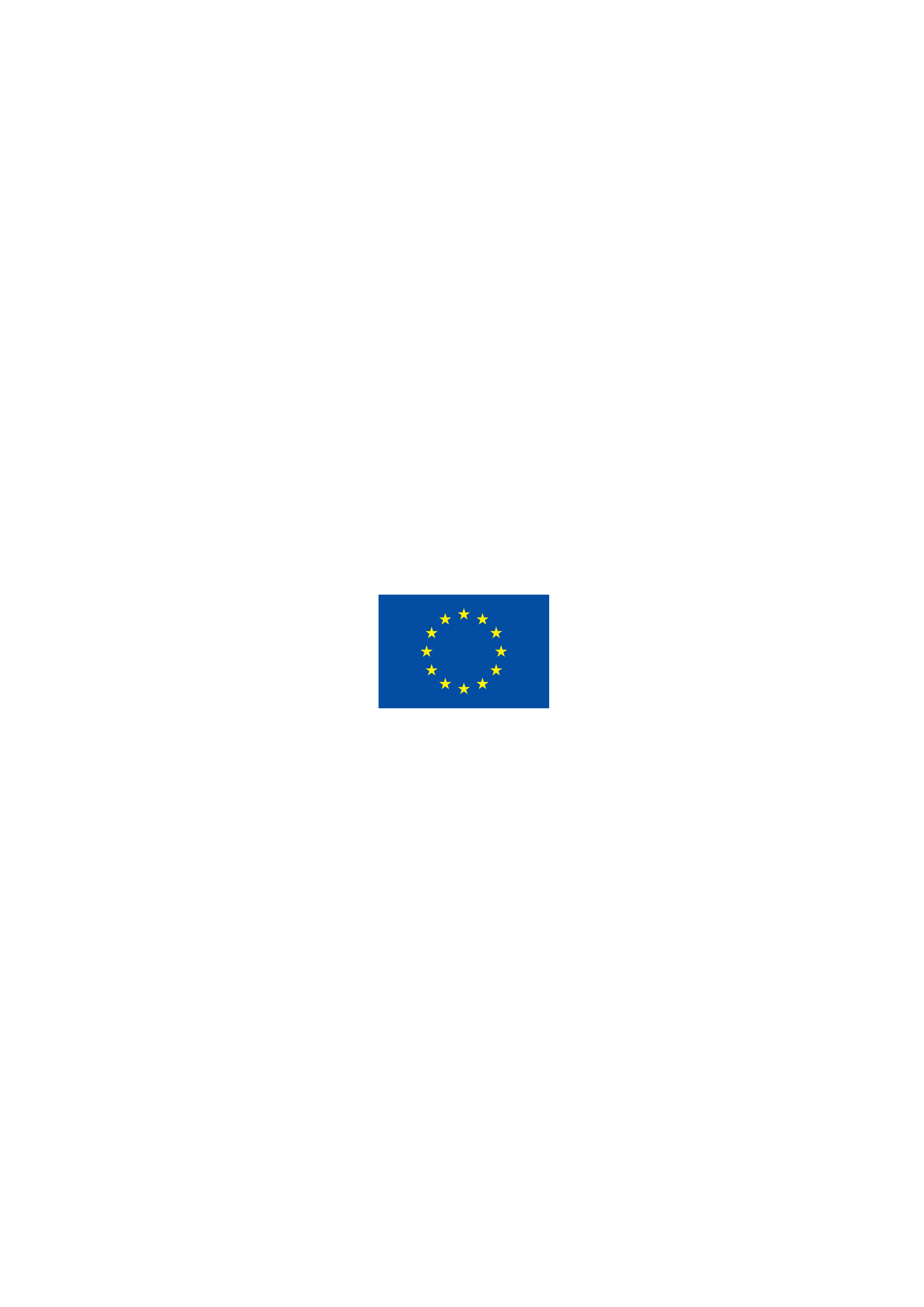 CITY SCIENCE
Challenge based
The city as complex system
Integral nature of challenges
Different kinds of knowledge for solutions
Transdisciplinary in research questions
Design contributing to the science-policy interaction
Cities acquire data professionally 
Universities develop international reviewed methodologies
Every step in research process is influenced by complexity of city challenges
6
19 November 2020
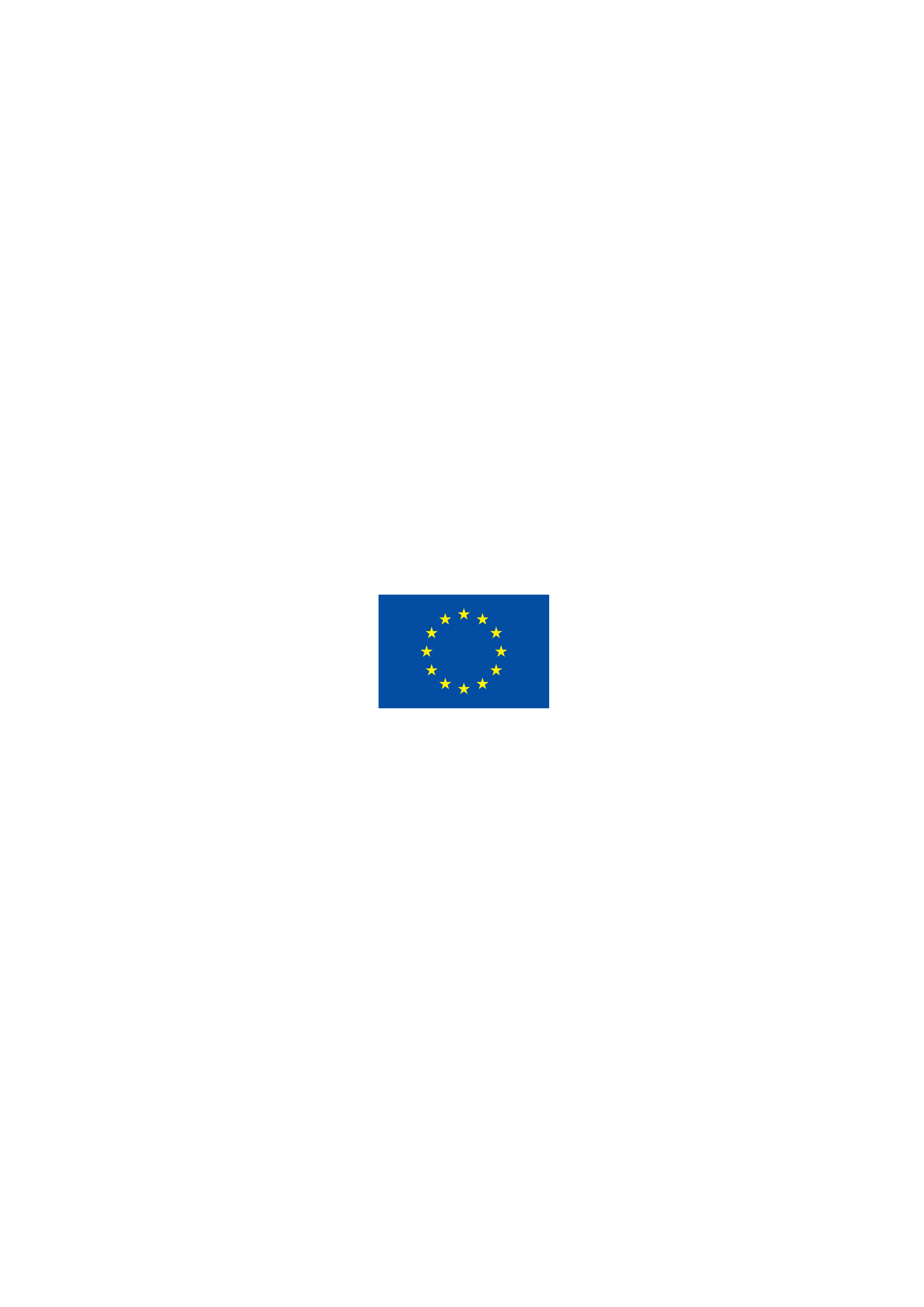 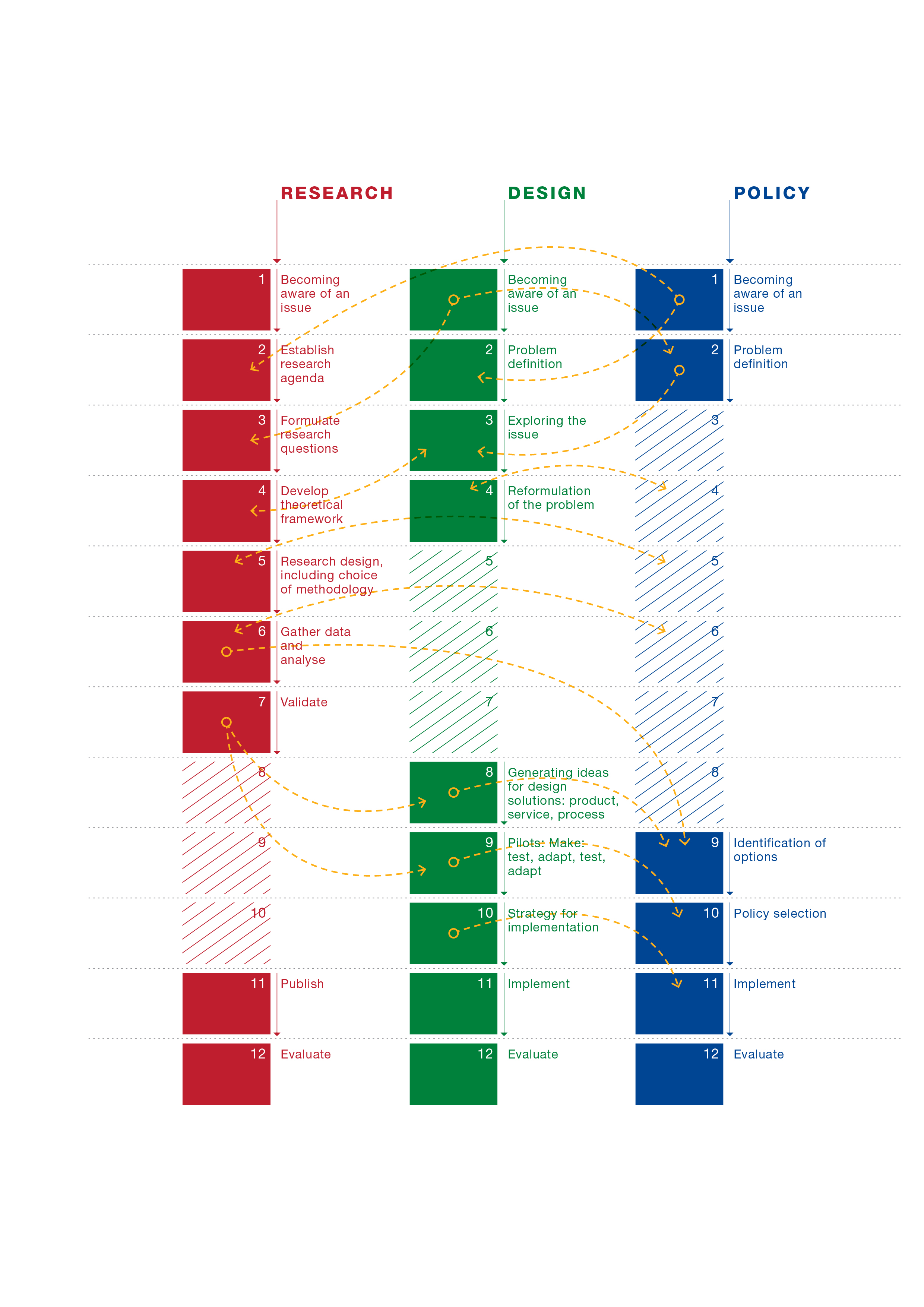 CITY SCIENCE 
DYNAMICS
7
19 November 2020
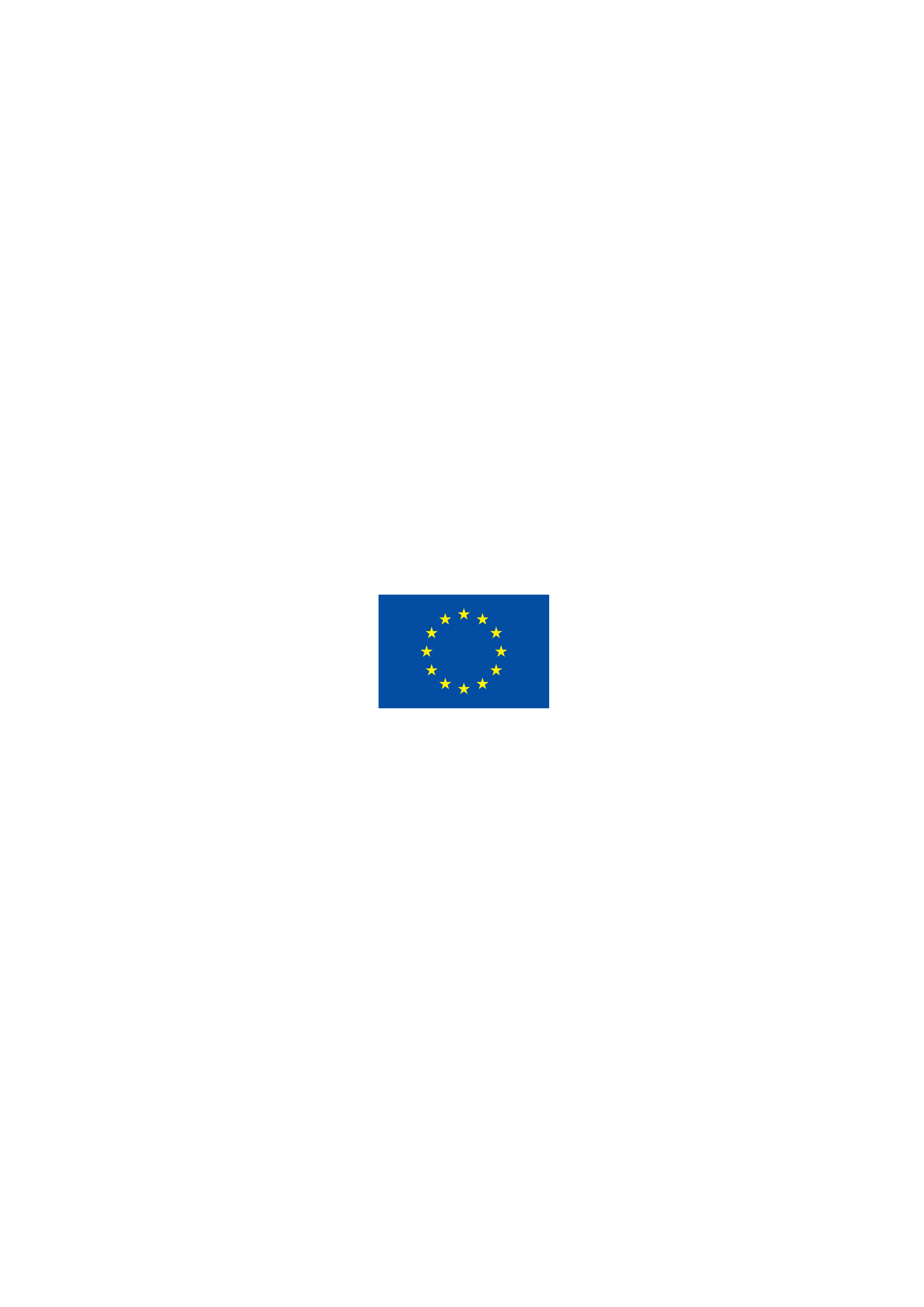 MAPPING CITY SCIENCE PRACTICES
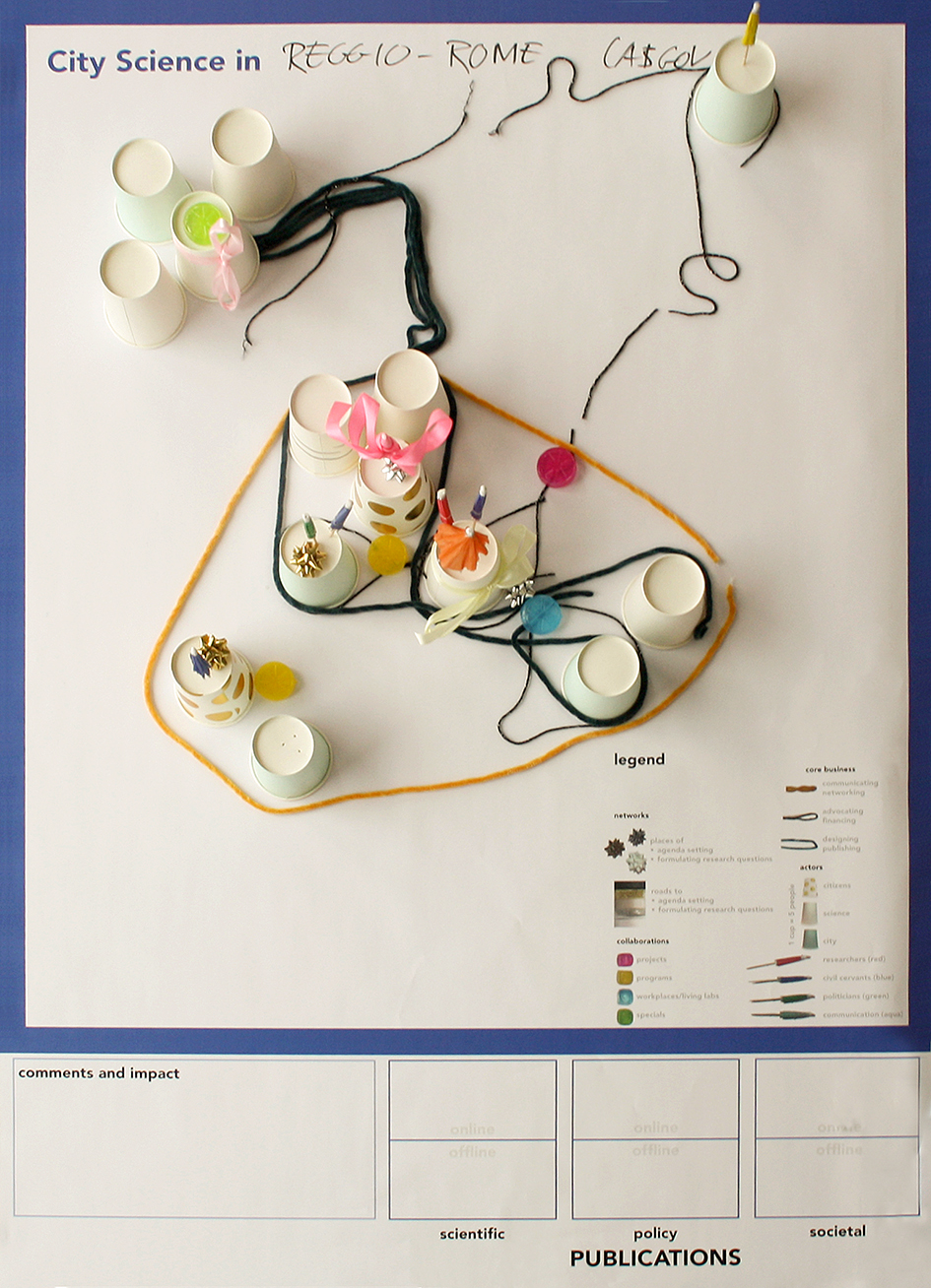 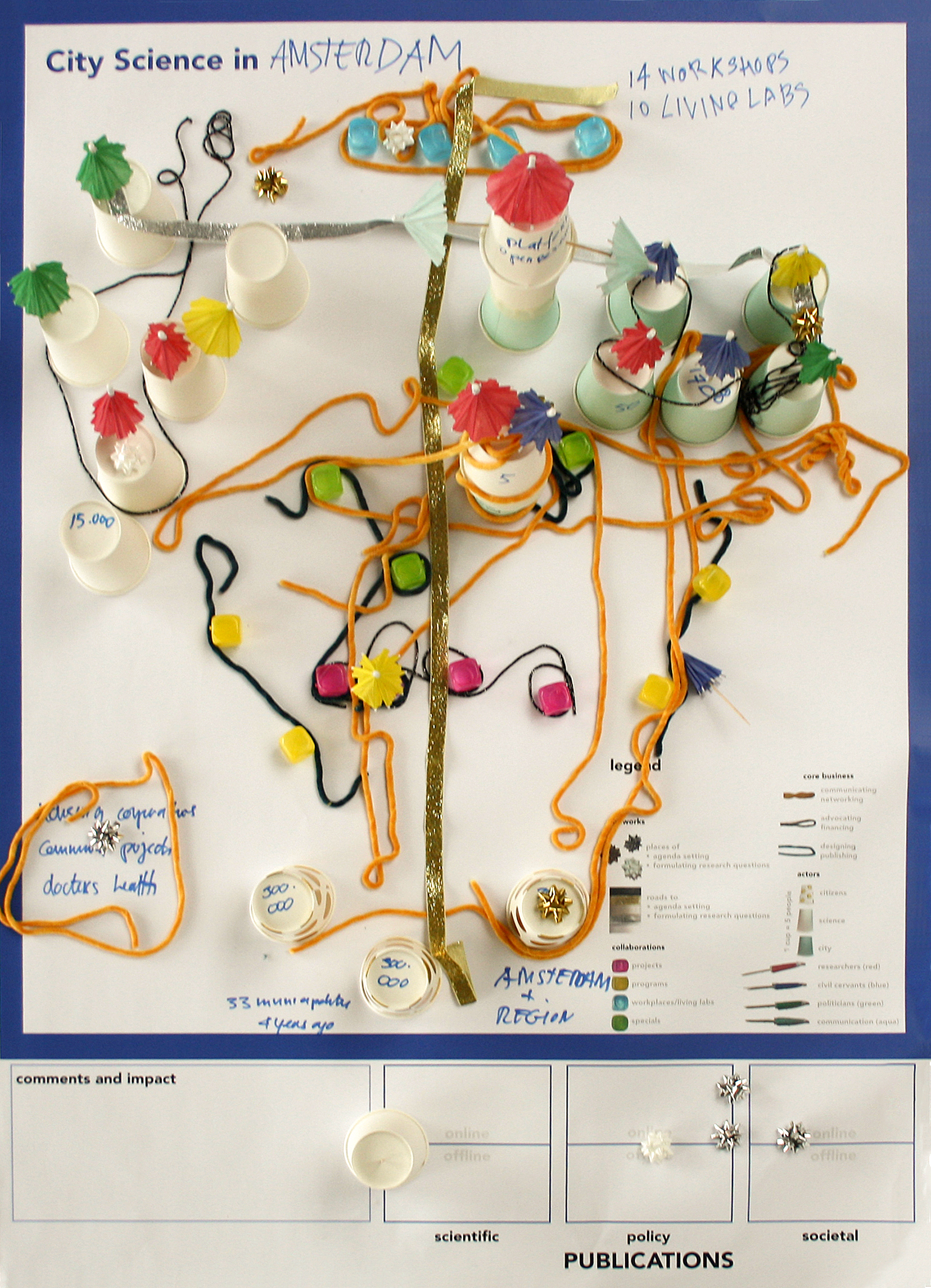 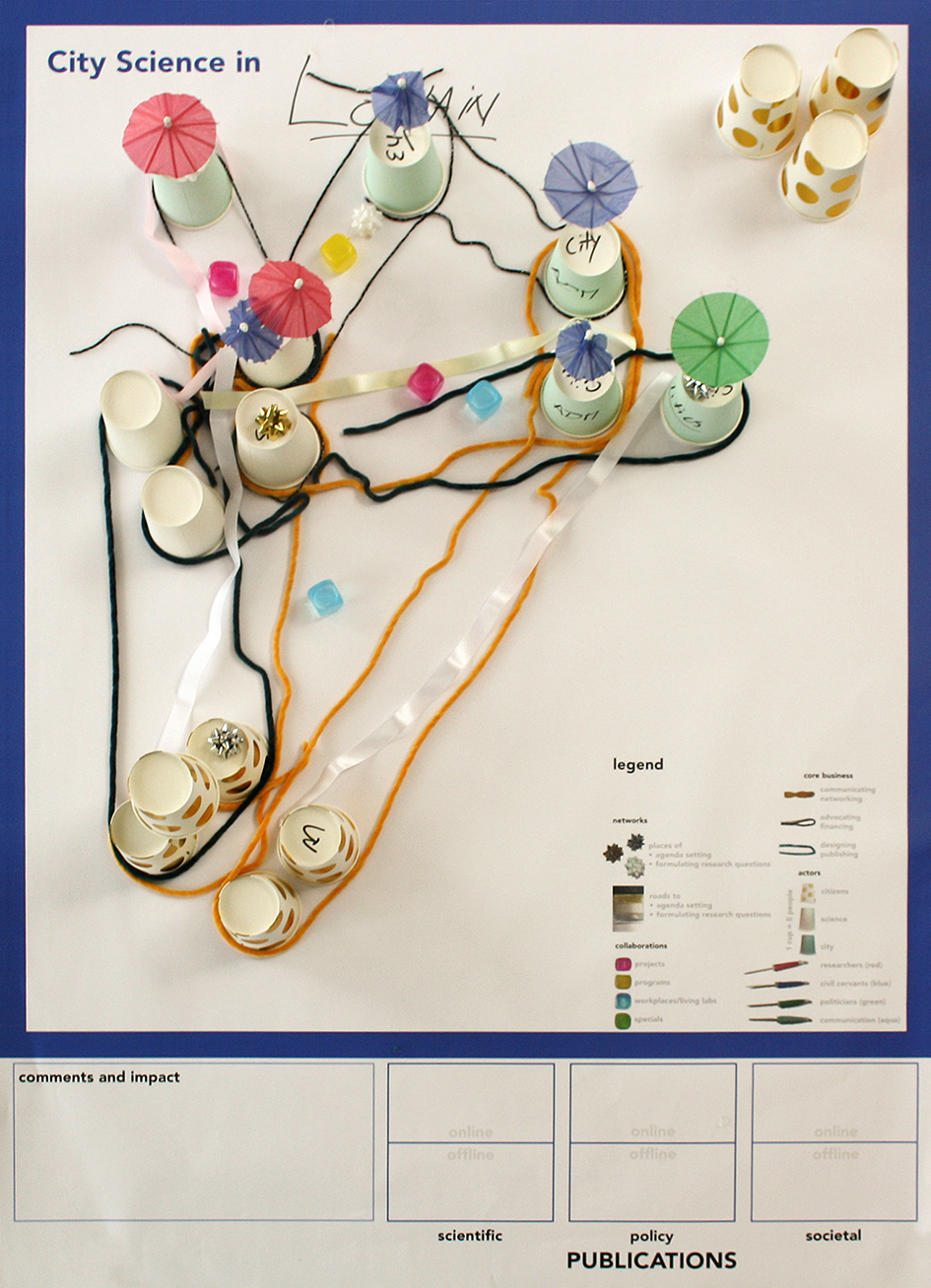 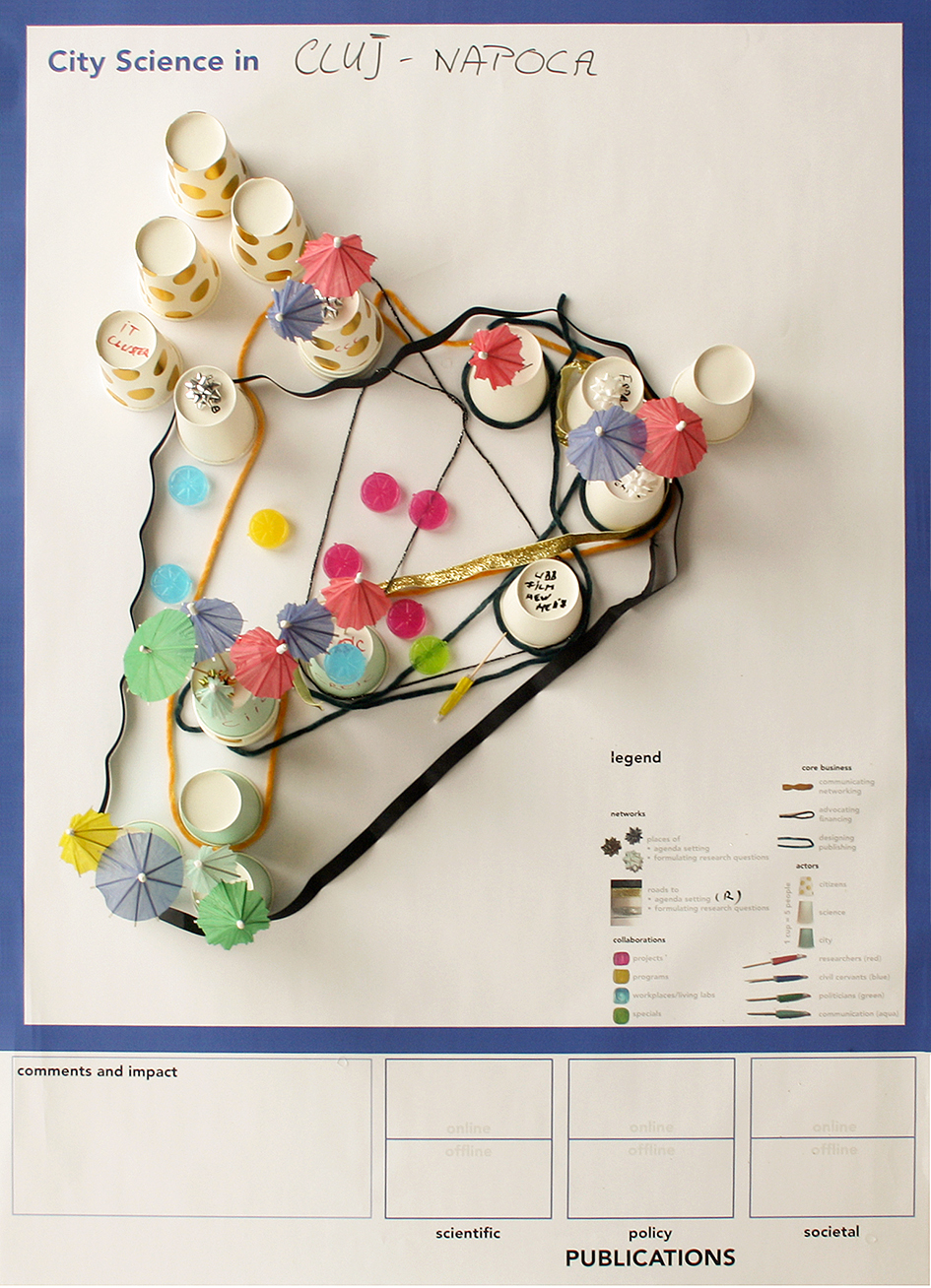 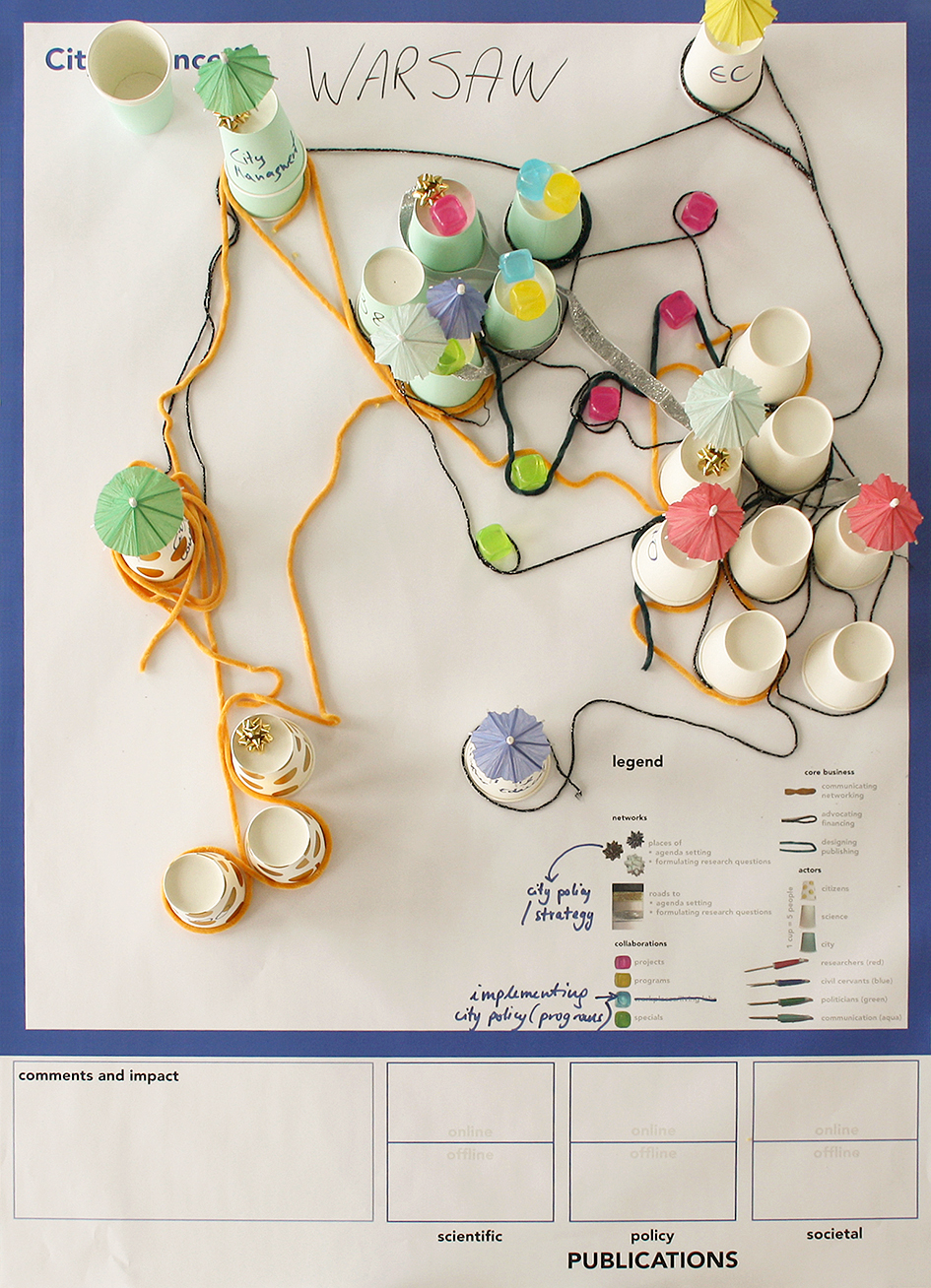 Warsaw
Cluj-Napoca
Lublin
Reggio Emilia
Amsterdam
8
19 November 2020
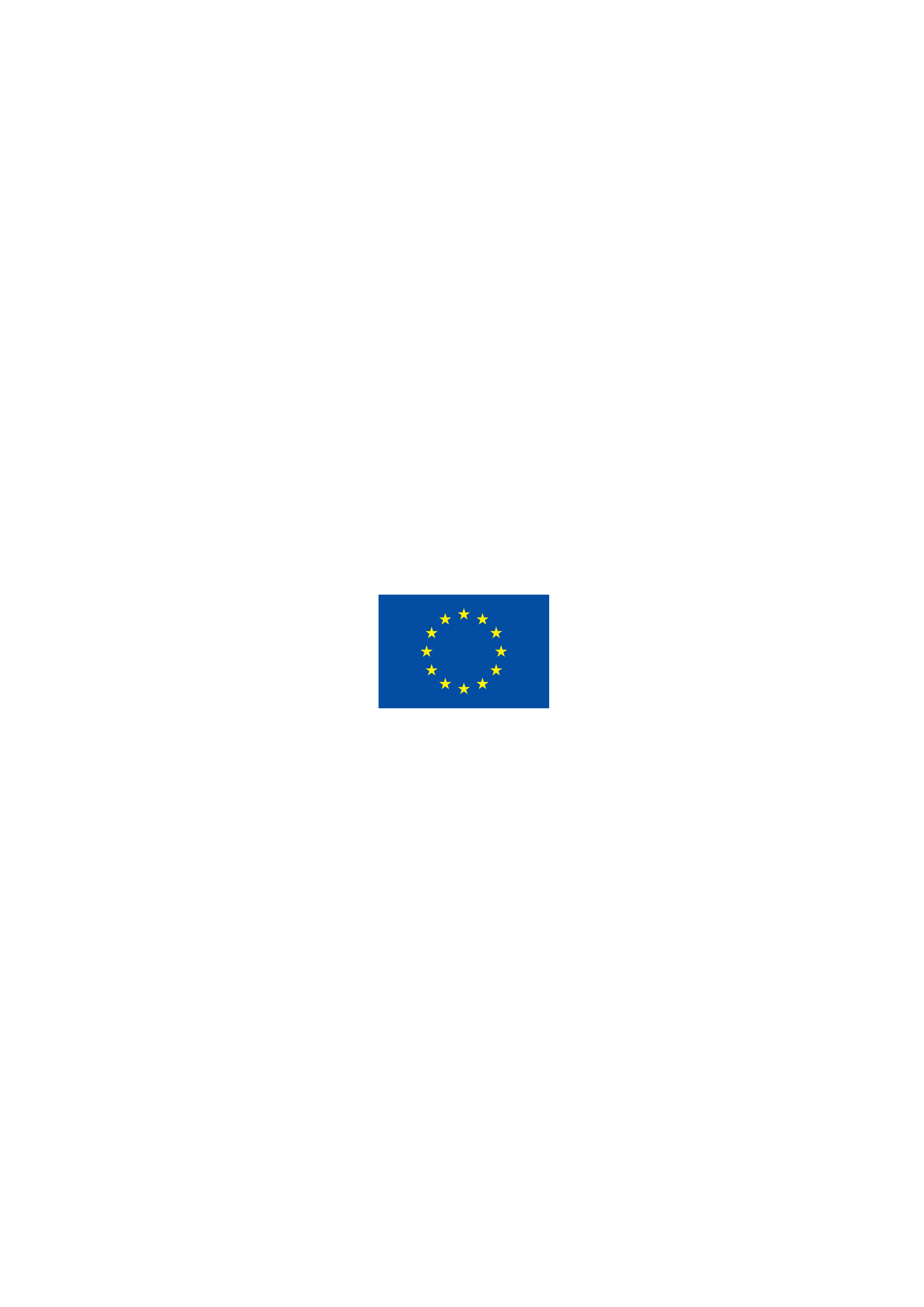 CITY SCIENCE ISSUES
Governance and finance of City Science 
Learning and communication between science and policy 
A need for a new research paradigm on City Science
Need for data exchange
Agency of city
9
19 November 2020
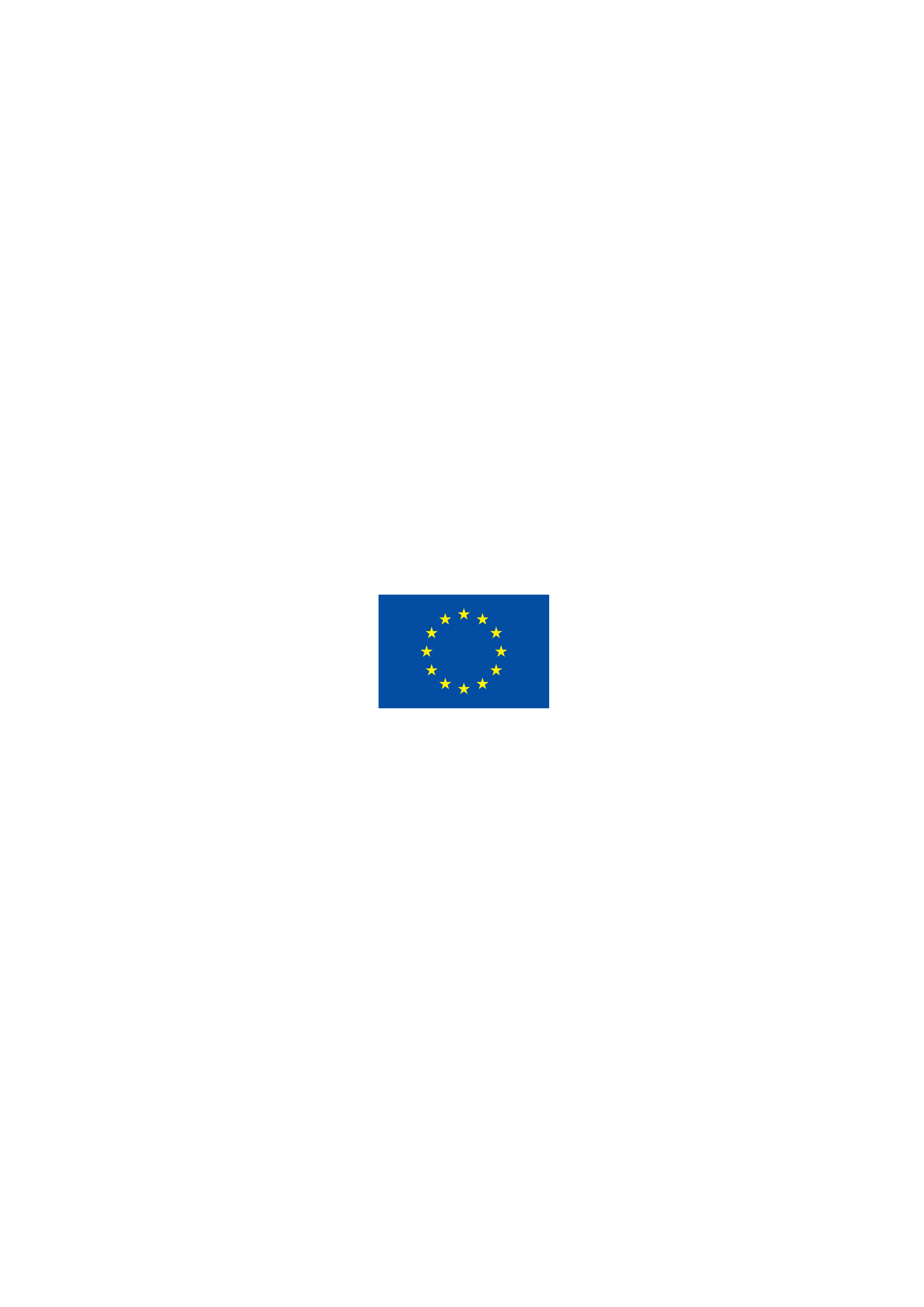 THEMATIC WORKSHOPS
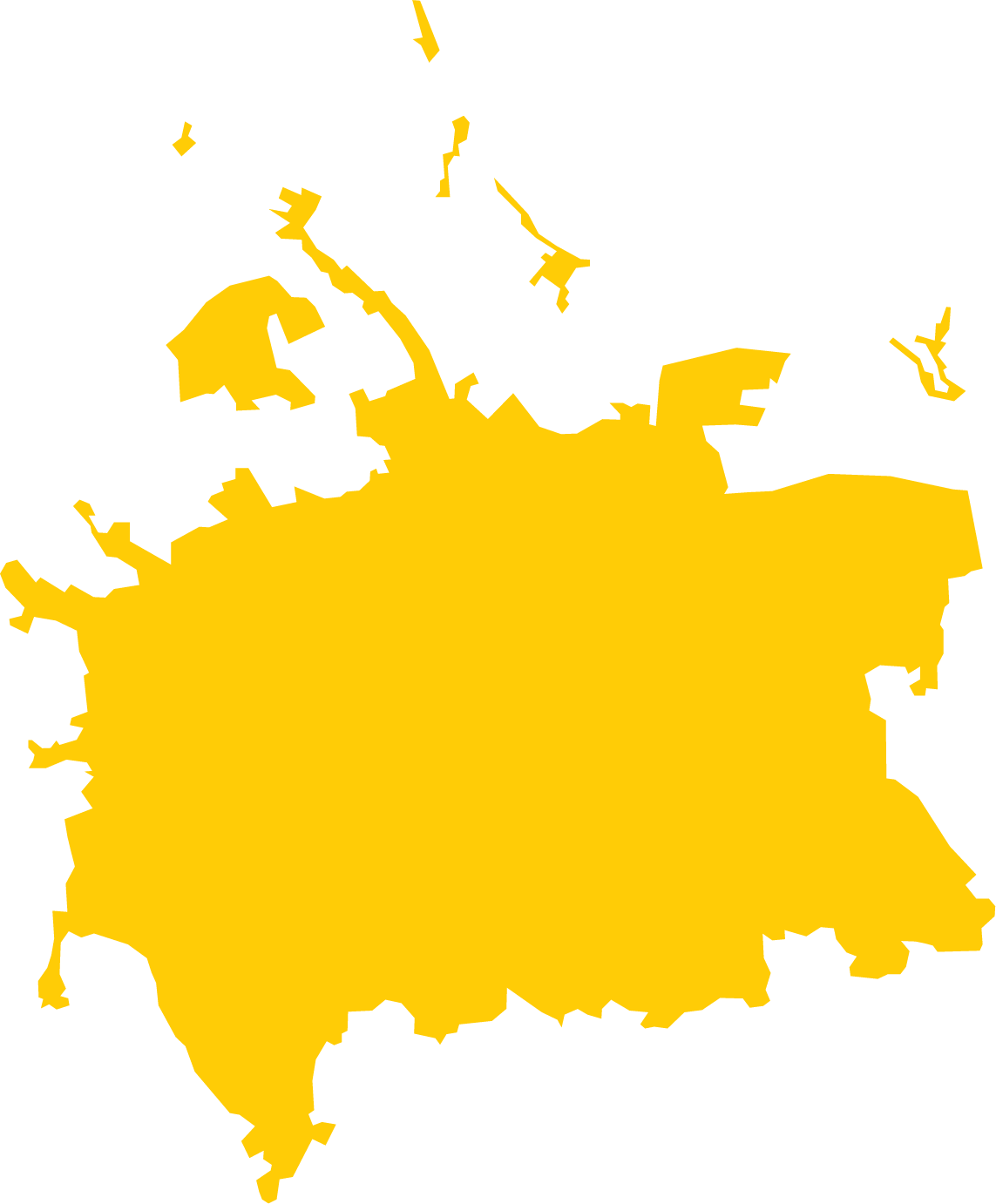 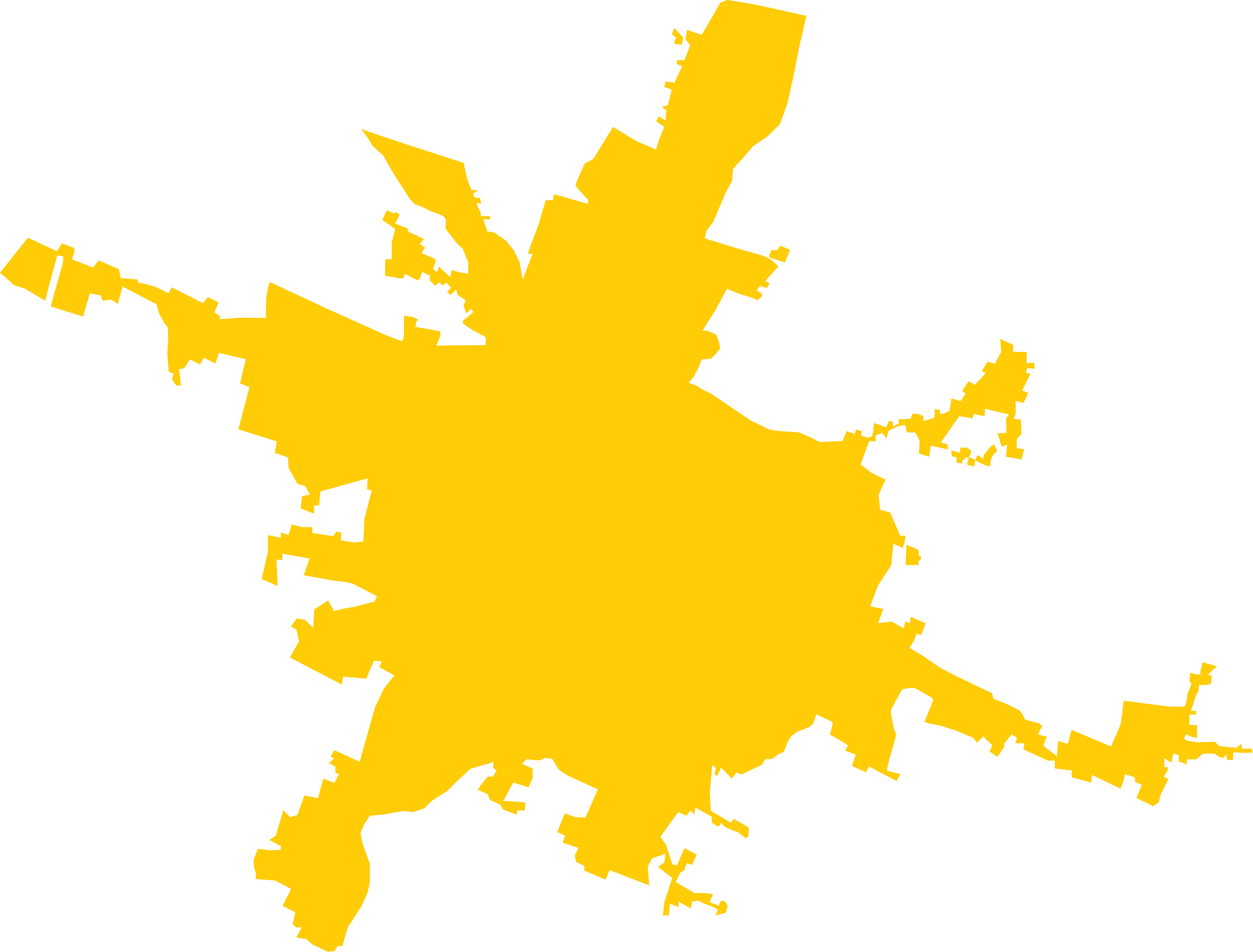 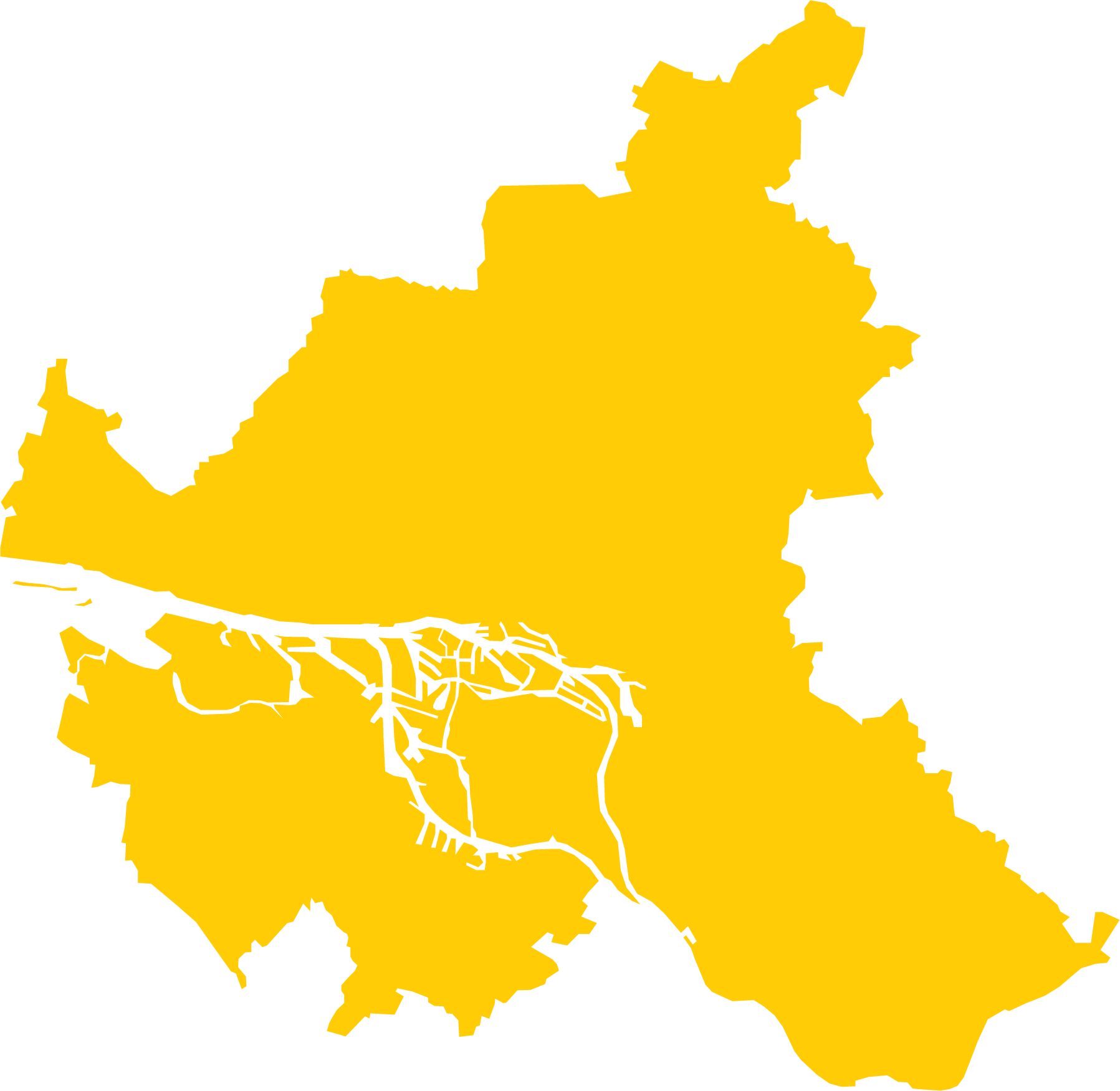 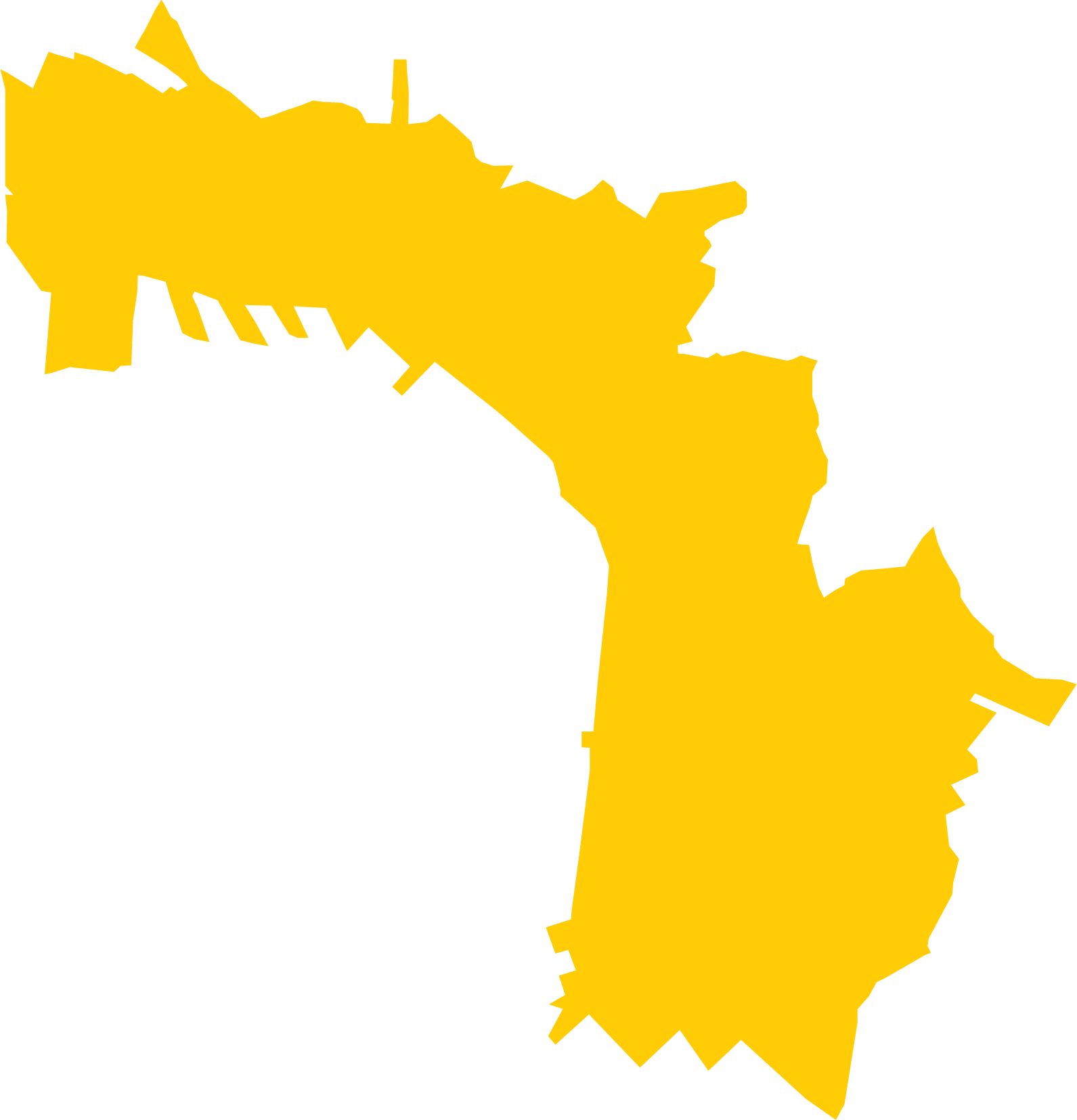 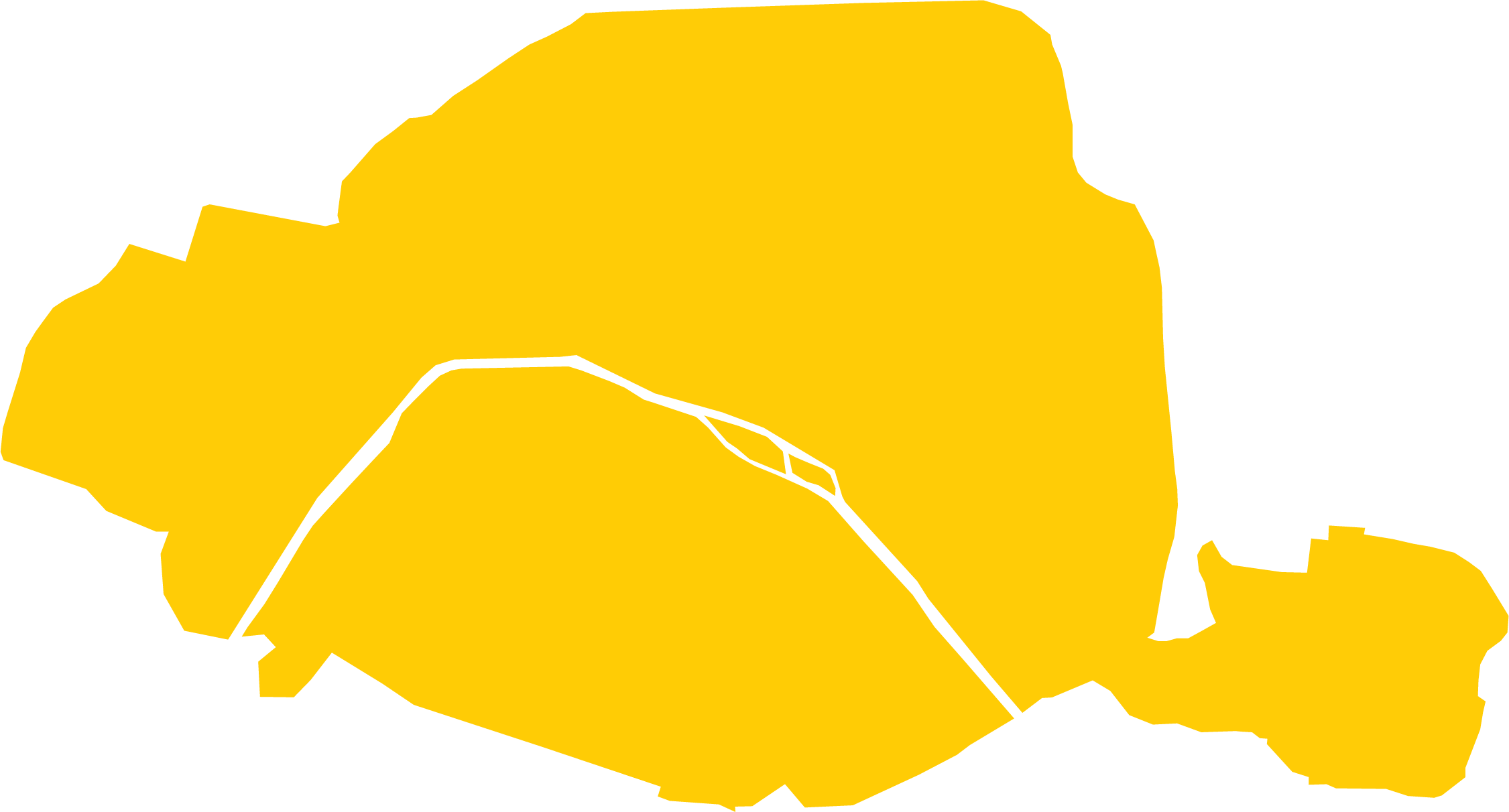 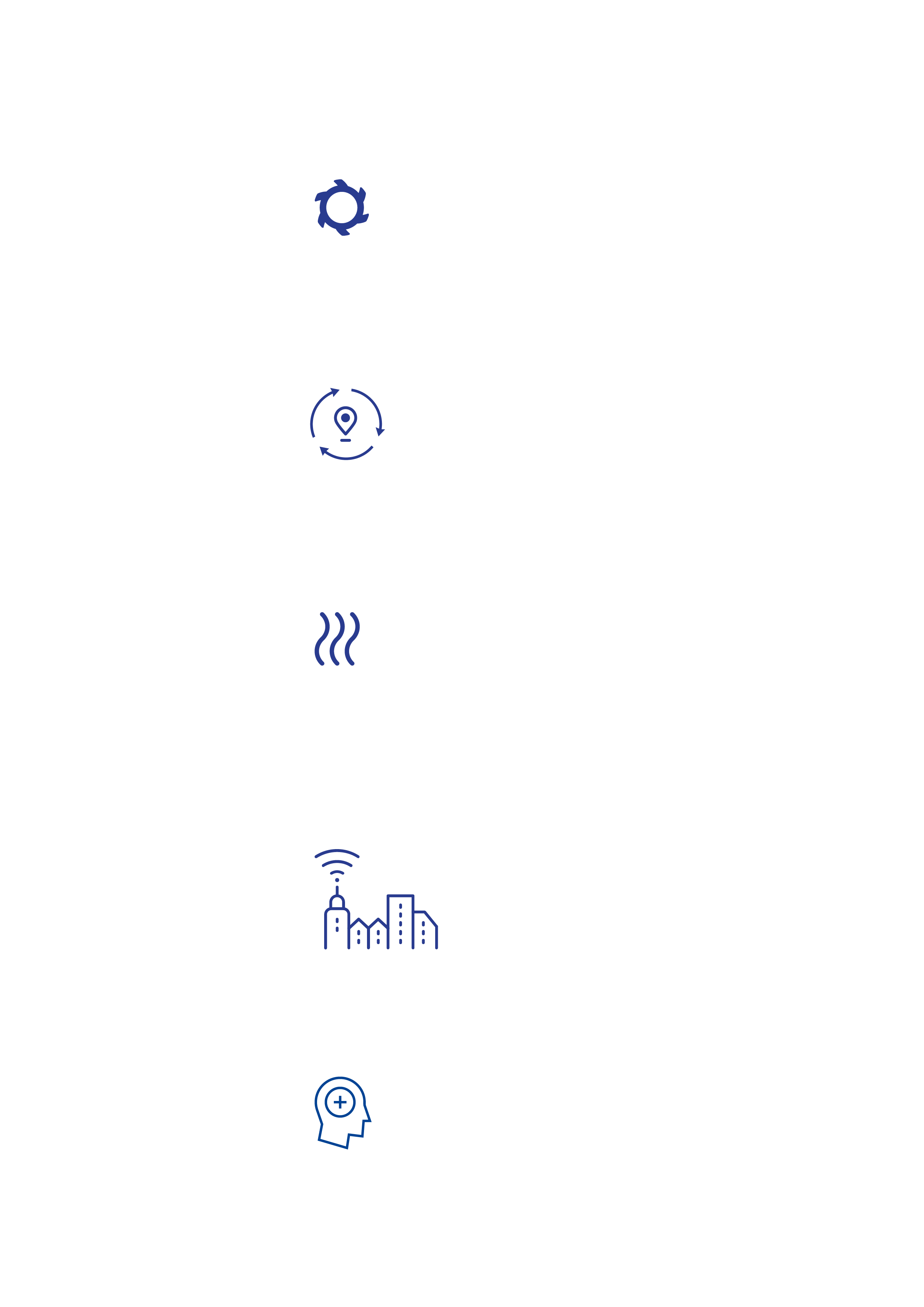 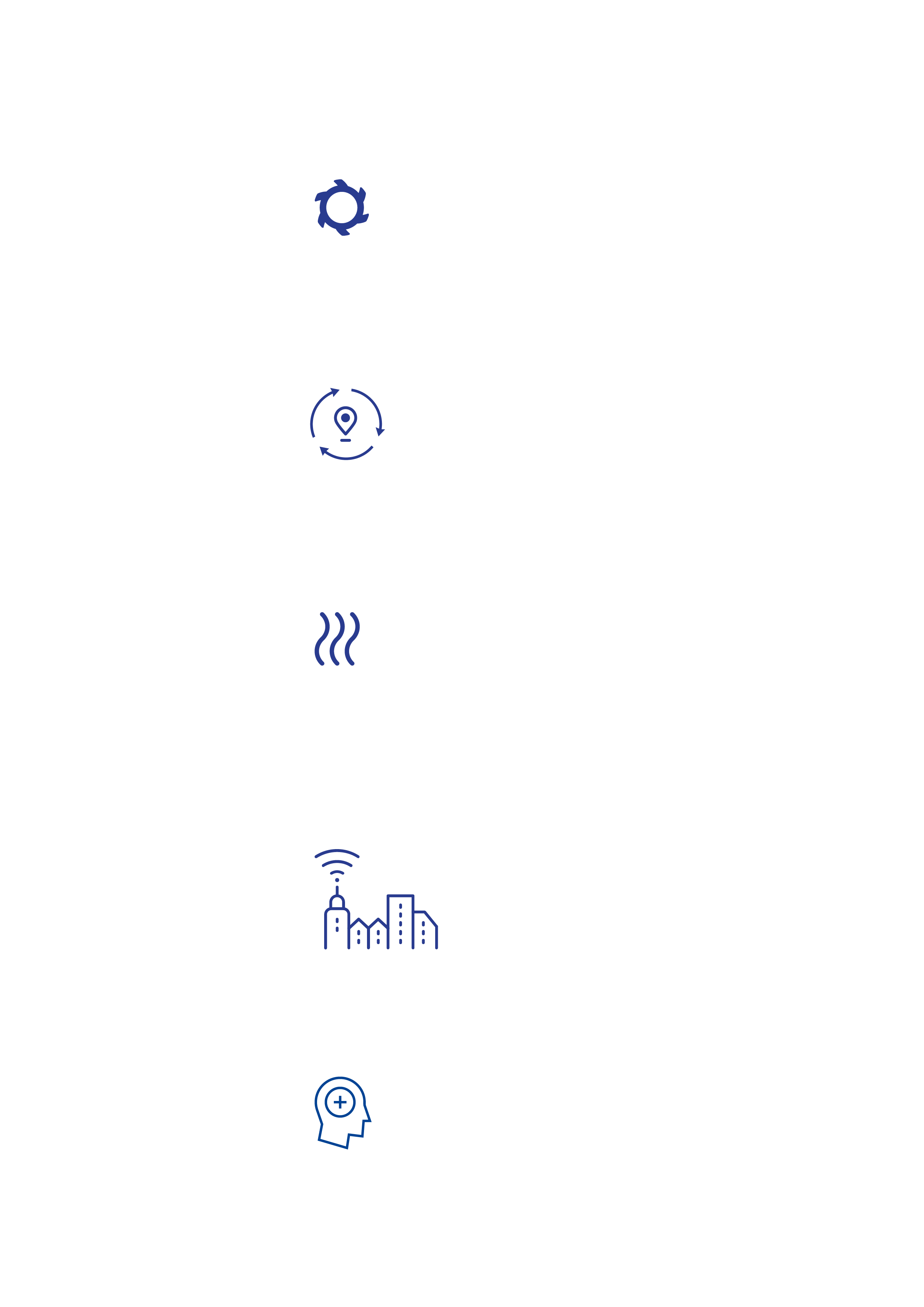 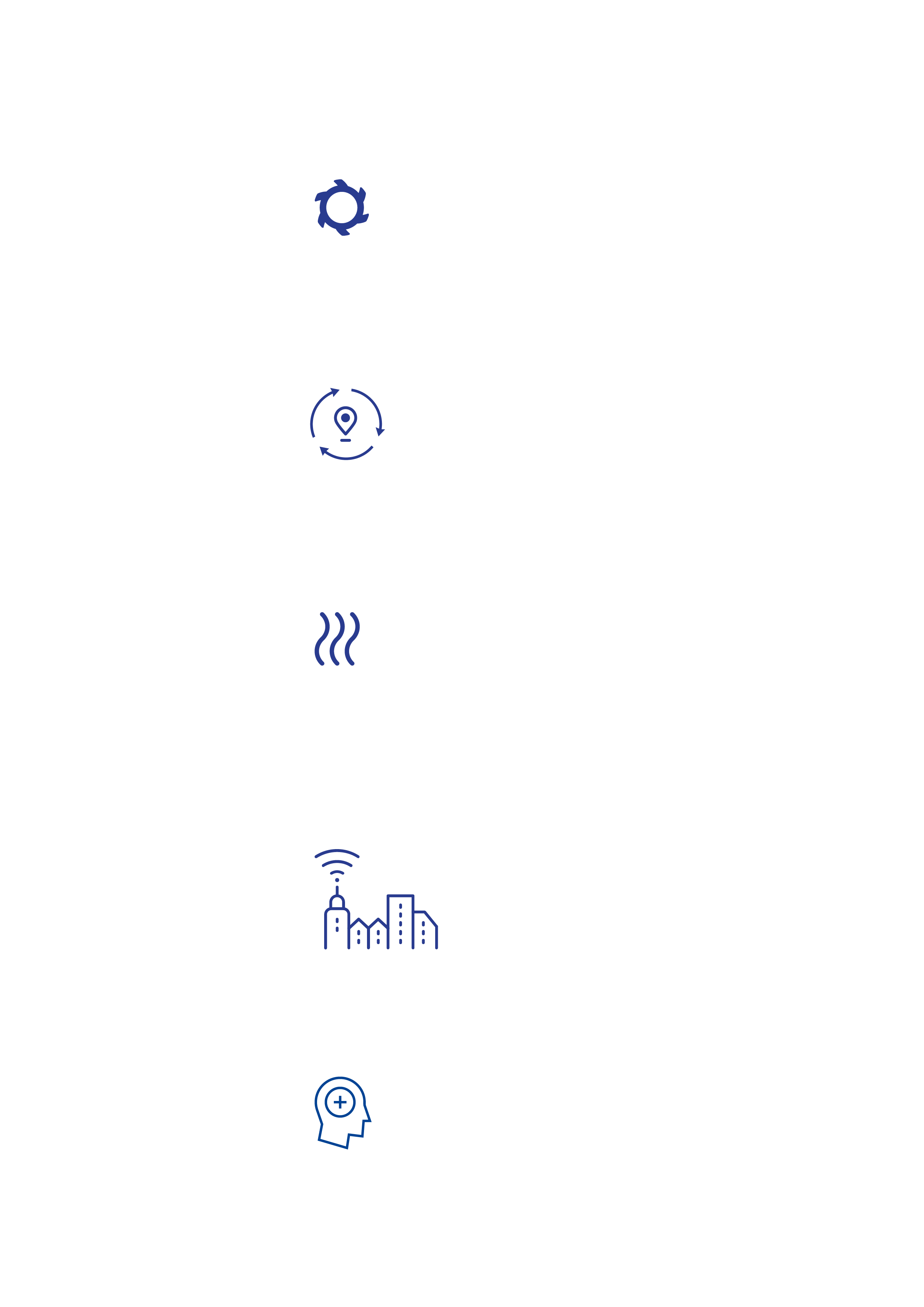 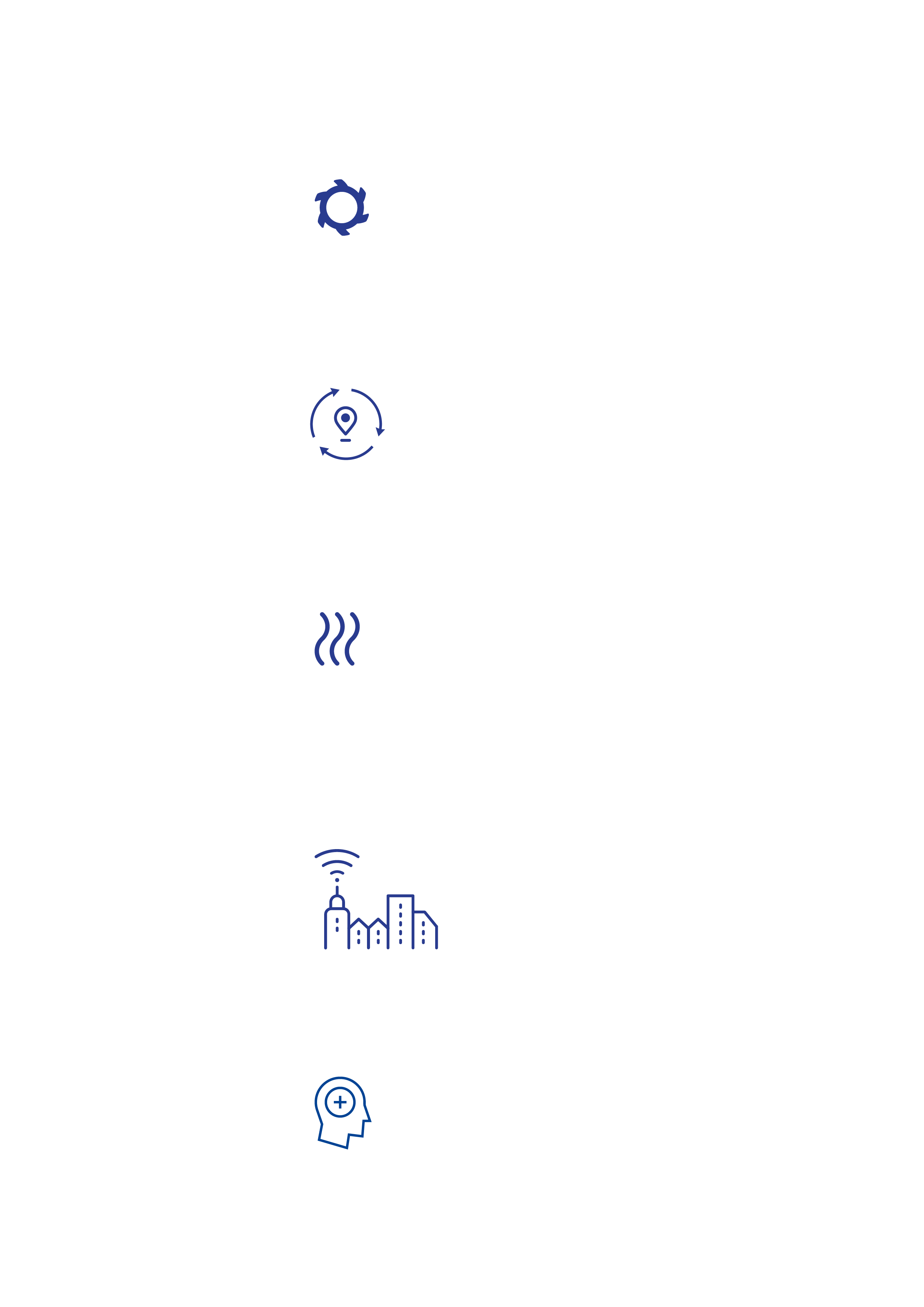 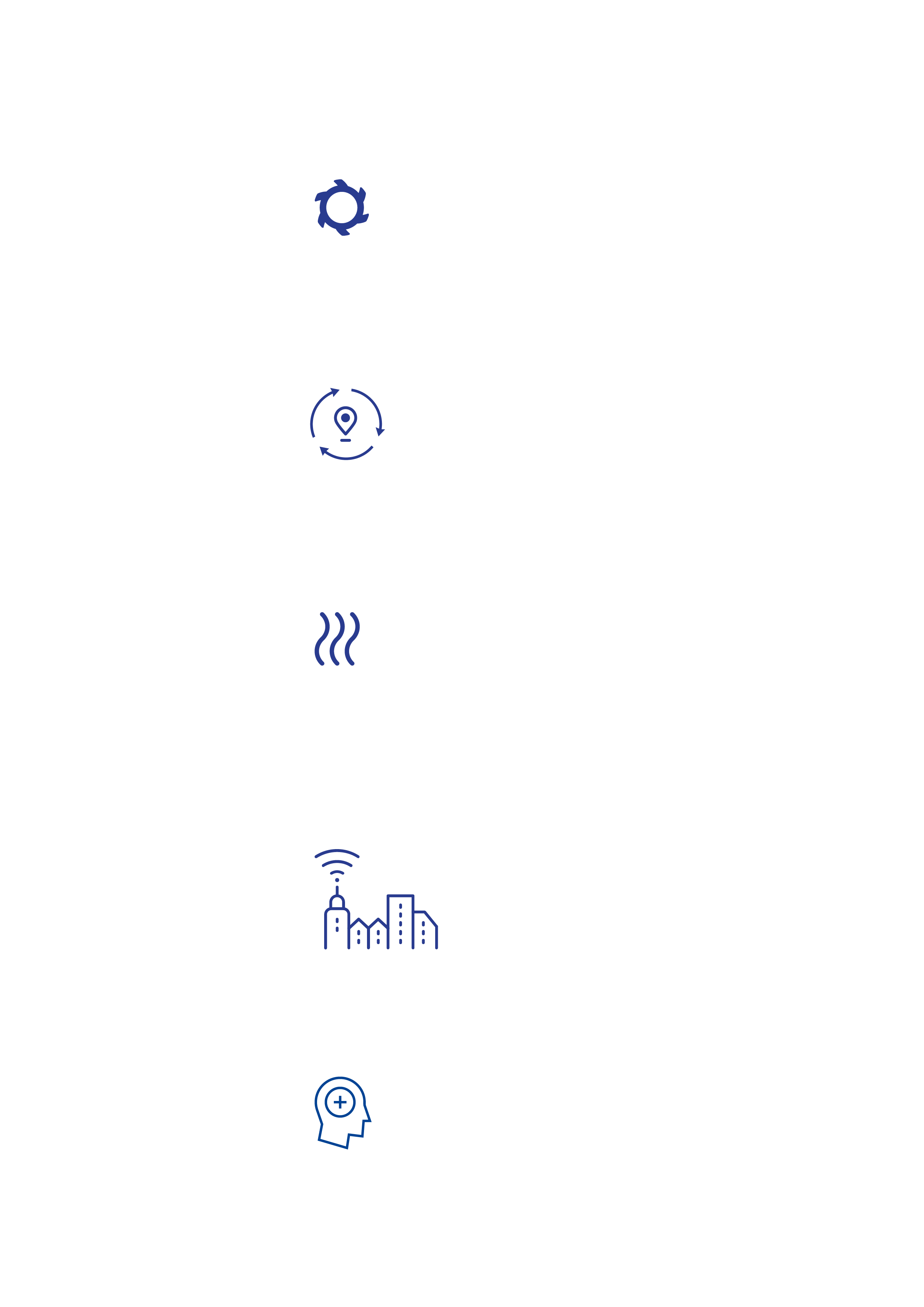 CIRCULAR ECONOMY
Hamburg
SUSTAINABLE URBAN MOBILITY
Cluj-Napoca
AIR QUALITY 
Paris
TECH AND THE CITY 
Reggio Emilia
MENTAL HEALTH Thessaloniki
10
19 November 2020
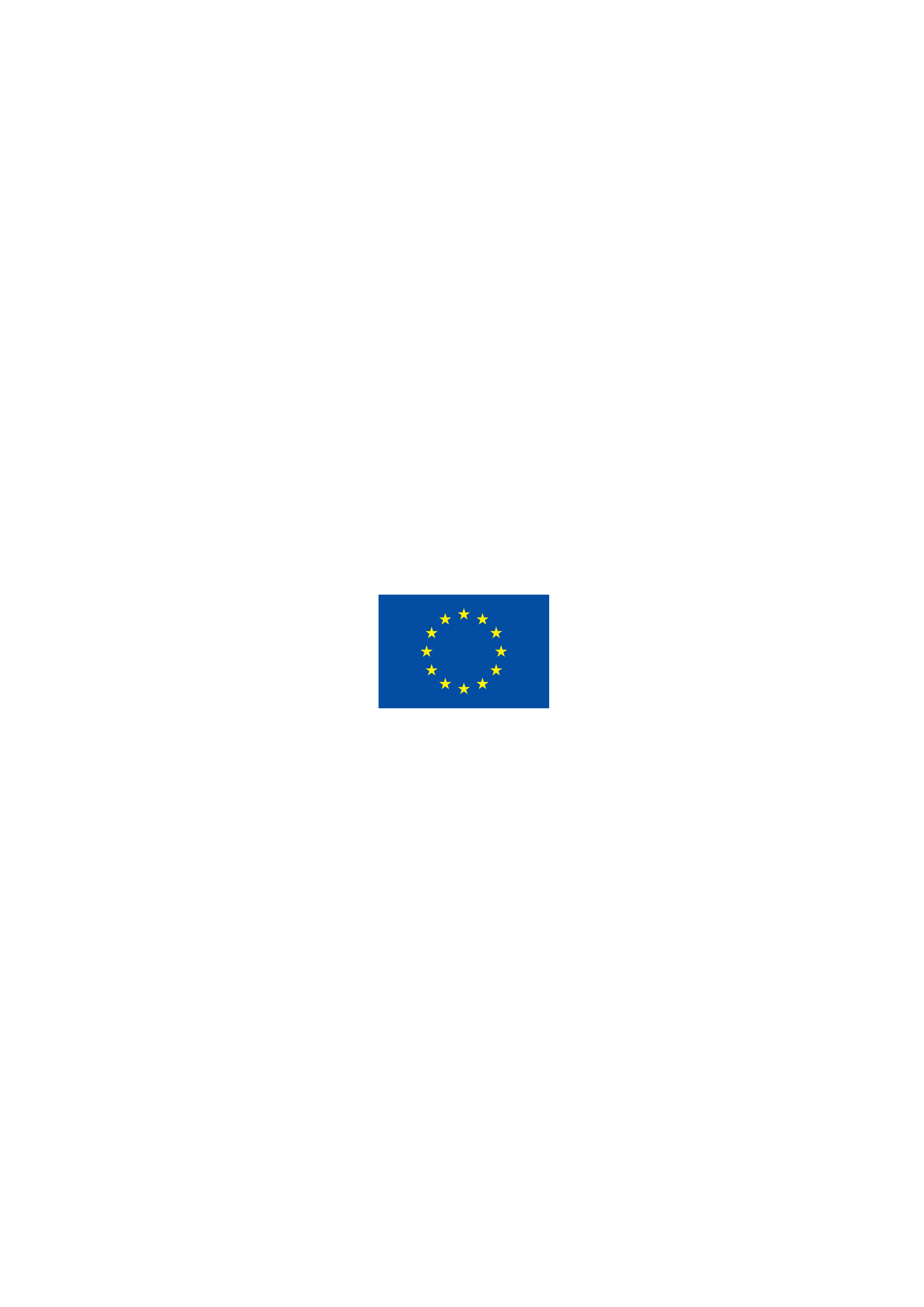 CSI ASKS TO:
Improve the relevancy of European research for city challenges 
Give more support in translating the findings of European research into applicable solutions 
Improve the uptake of research on the local level 
Solve the lack of access to data is seriously impacting the possibility to make fact-based policies 
Make stronger supporting instruments to improve cooperation between cities themselves, universities and the Commission
11
19 November 2020
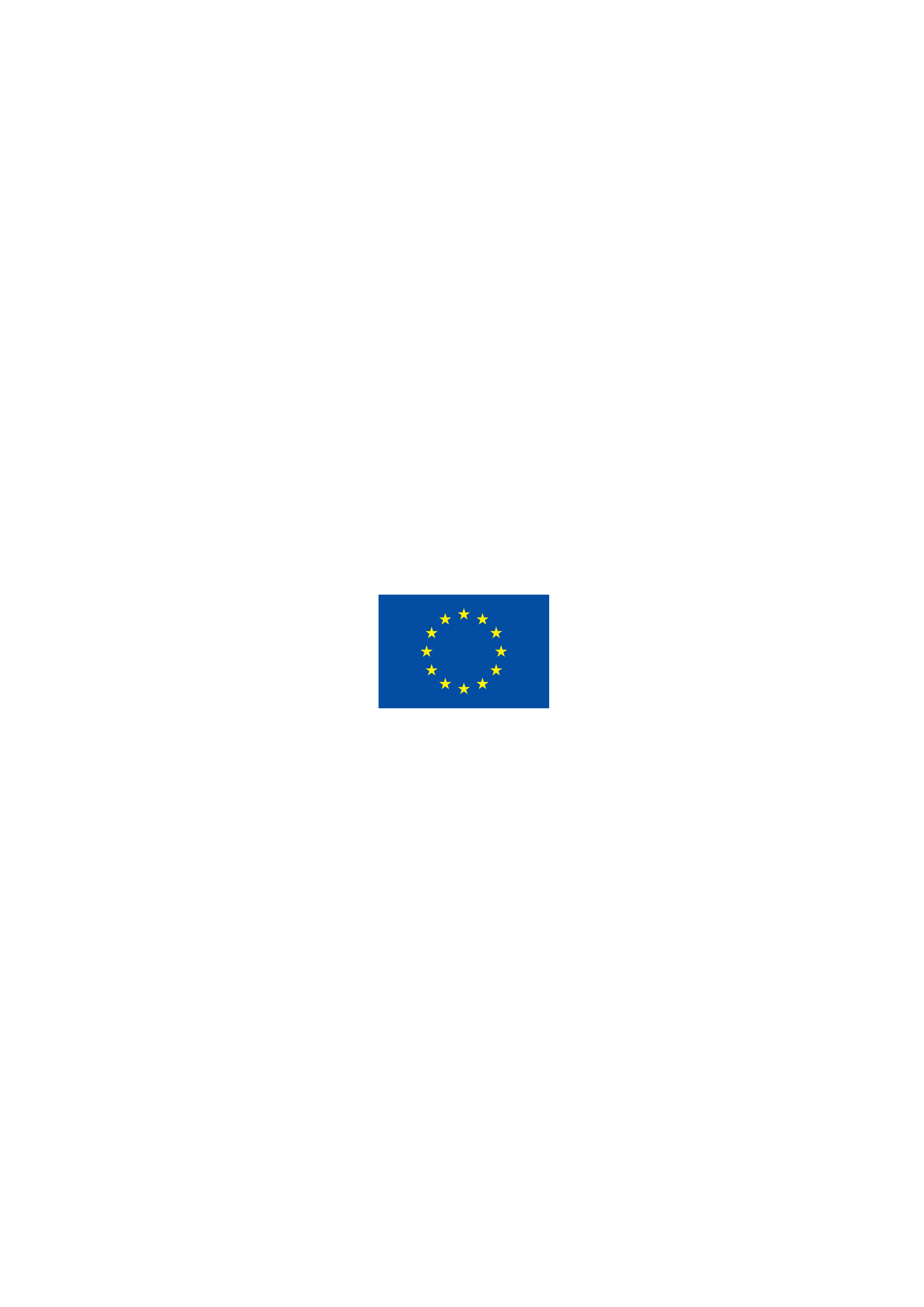 CSI POTENTIAL:
CSI is a communication environment for EU research results
CSI is a learning environment for City Science practitioners
CSI is a sounding board for networks, JRC and EU DG’s
CSI is a catalyst for generating challenge based research questions and designs
CSI is a bridge to transdisciplinary urban research between different DG’s in addressing city challenges 
CSI is a manifestation in cities of European way of life to which evidence based policymaking is core
12
19 November 2020
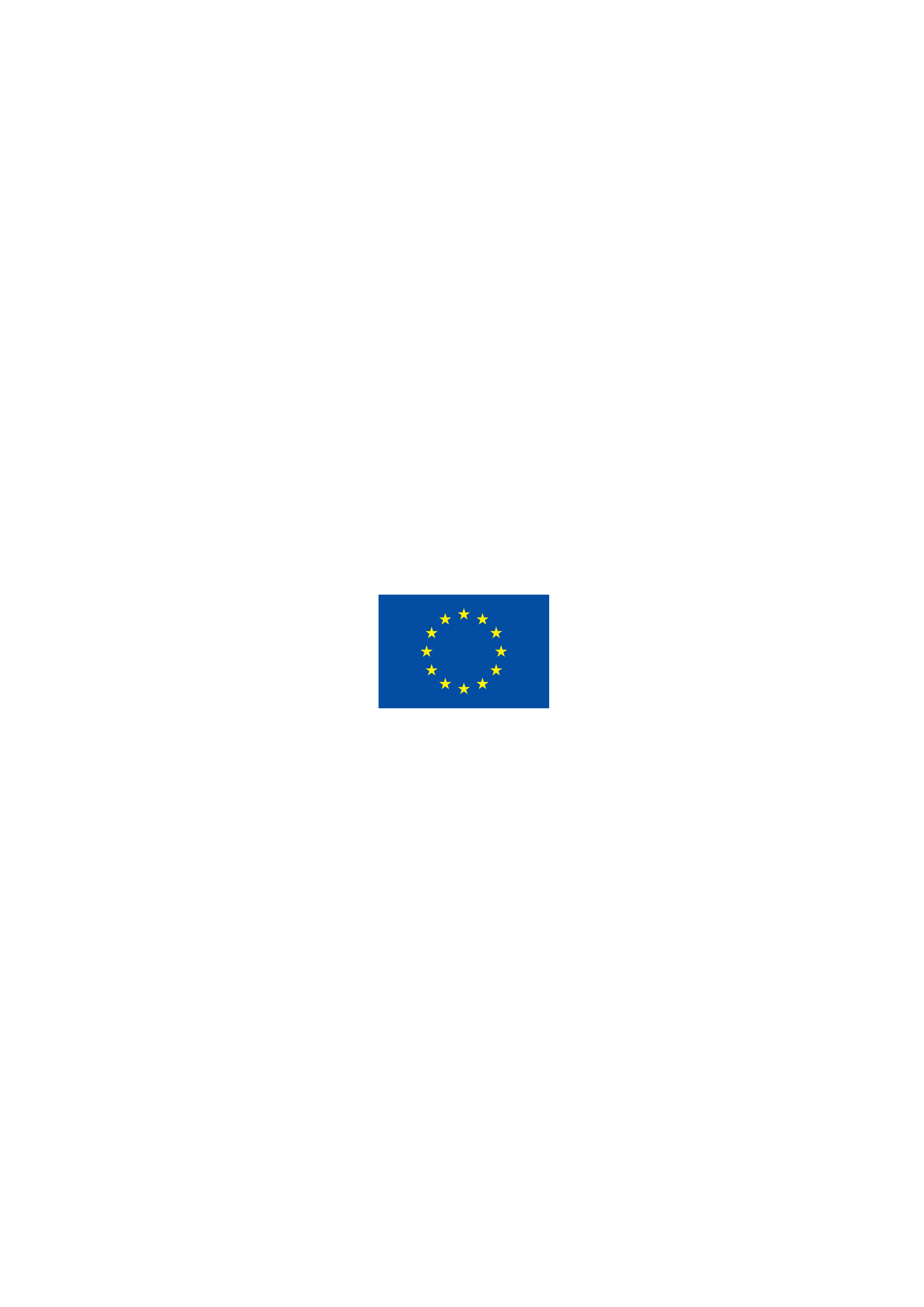 LETTER FROM 
MAYORS
Given the societal urgency to find innovative approaches and solutions to the challenges European citizens will face in the coming years, we believe that there is a need to continue the City Science Initiative as a learning platform for urban research.
We can assure you that our cities stand ready to support the next phase of the CSI.
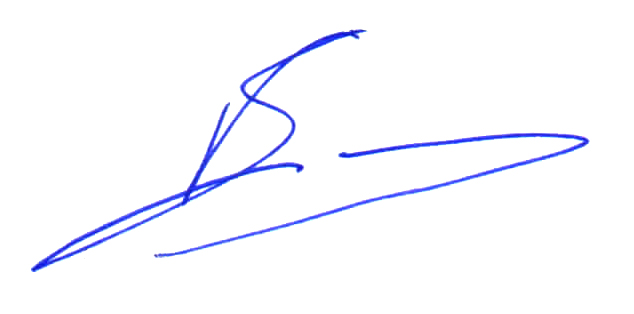 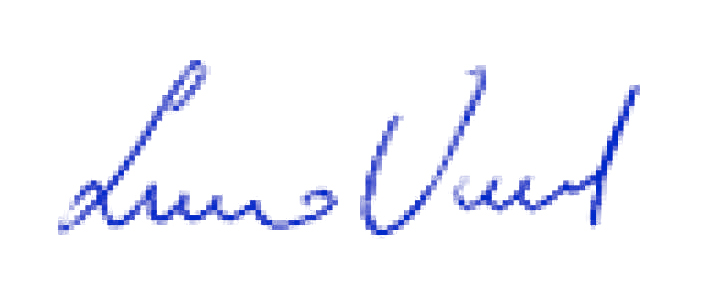 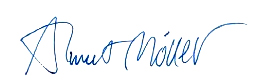 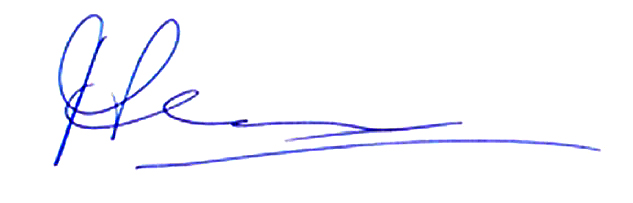 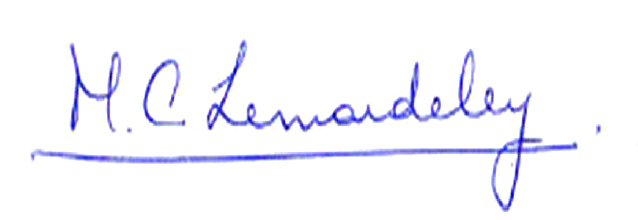 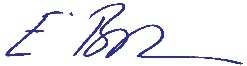 Marie-Christine Lemardeley
Deputy Mayor of Paris
Emil Boc
Mayor of Cluj-Napoca
Konstantinos Zervas
Mayor of Thessaloniki
Luca Vecchi
Mayor of Reggio Emilia
Almut Möller
State Secretary of Hamburg
Femke Halsema
Mayor of Amsterdam
City Science Initiative, 2020
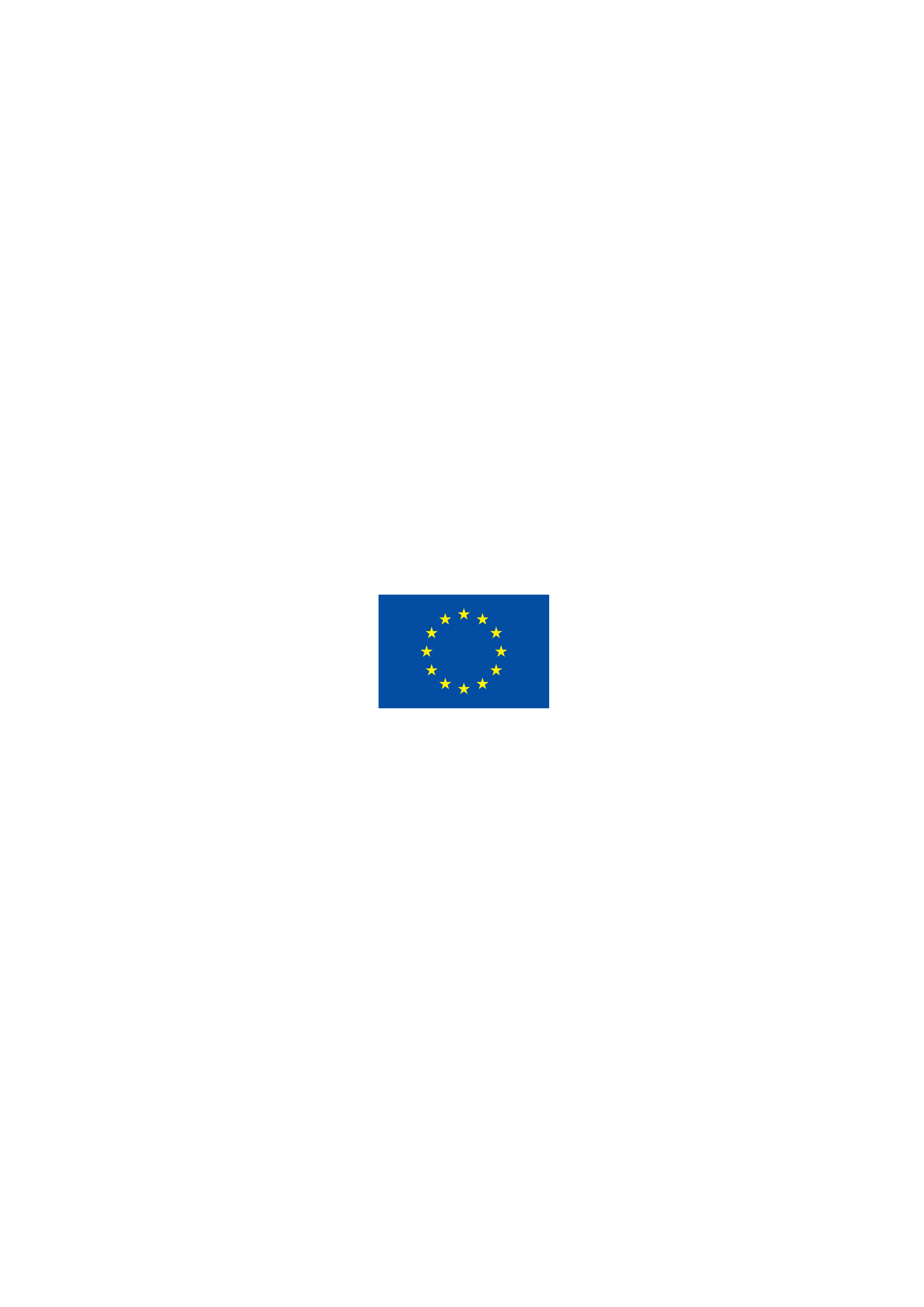 Amsterdam
Antwerp
Barcelona 
Berlin
Brno
Brussels
Cluj-Napoca
Copenhagen
Cork
Dubrovnik
Espoo
Gent
Glasgow
Groningen
Hamburg
Helsinki
Leuven
Lisbon
Lublin
Madrid
Malmö
Marseille
Milan
Munich
Nijmegen
Oxford
Paris
Prague
Reggio Emilia
Rome
Rotterdam
Sofia
Stockholm
Thessaloniki 
Vejle
Vienna
Warsaw
Thank you


For more information:Roel Raterinkr.raterink@amsterdam.nl
Report download:https://openresearch.amsterdam/nl/page/63027/city-science-for-urban-challenges